学校法人   大原学园
大原日本语学院
OHARA Japanese Language School
学校介绍
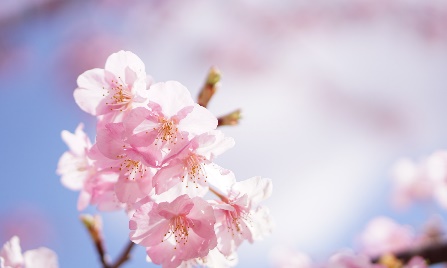 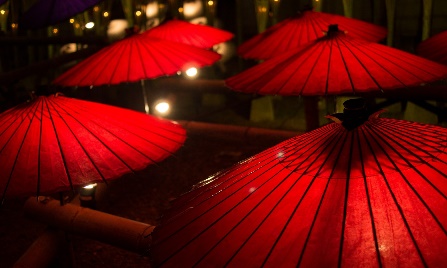 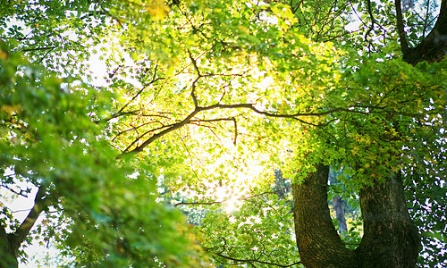 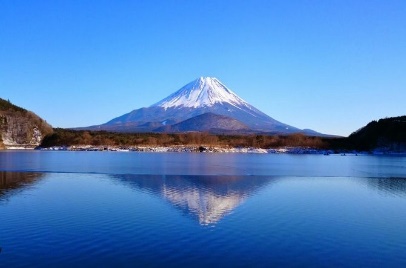 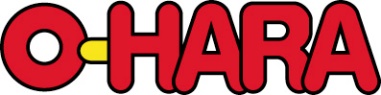 学校法人  大原学园
1
2
3
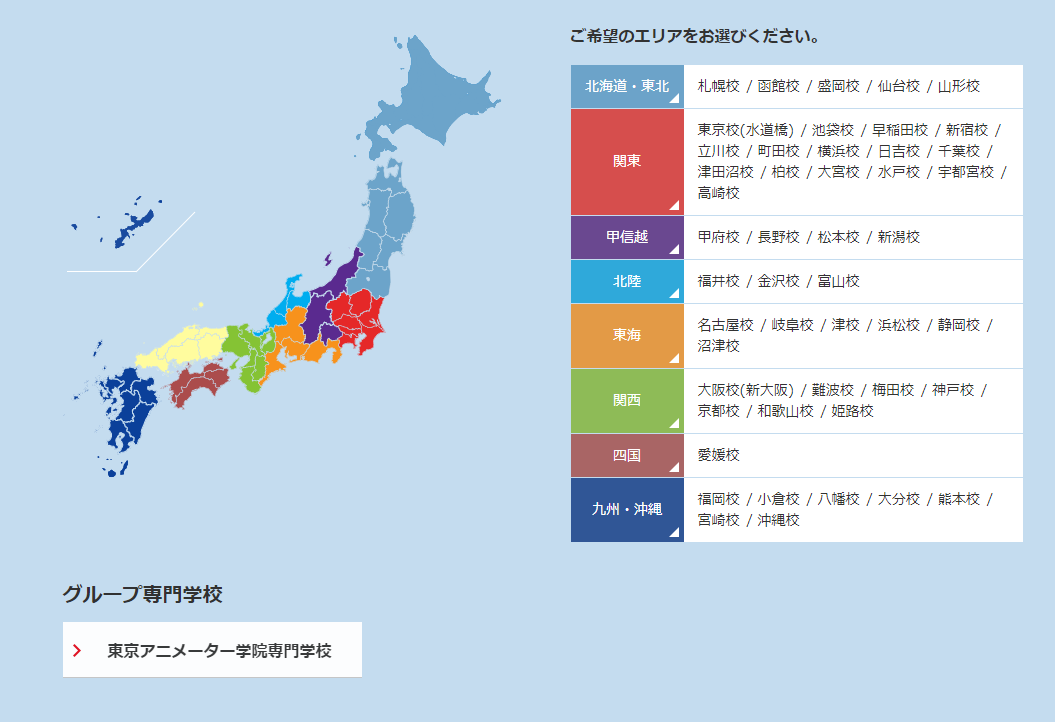 【大品牌、有口碑】
1954年创立，全日本107所学校
【就业率高】
全国留学生  31.3%
就业率99.2%
2018年3月卒業生
【就业情报量大】
1096社
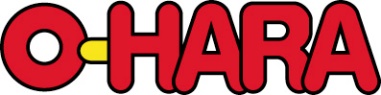 留学生可以选择的课程（专门学校）
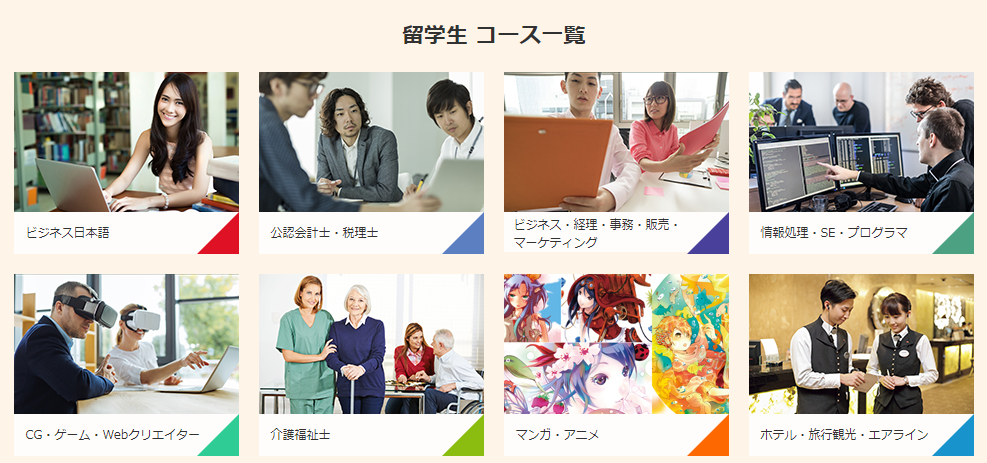 游戏制作、经营管理、饭店观光、旅行企划
CG制作、漫画家养成、介护福祉等
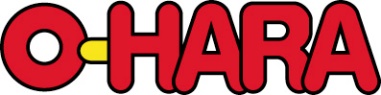 2018年
全新校舍
学校介绍
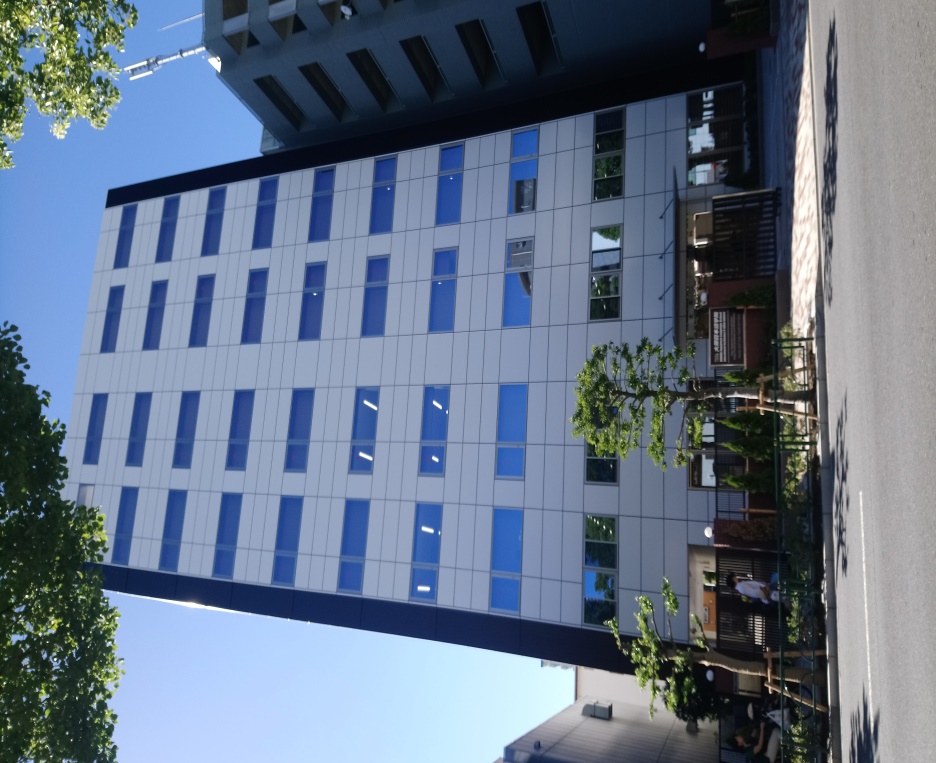 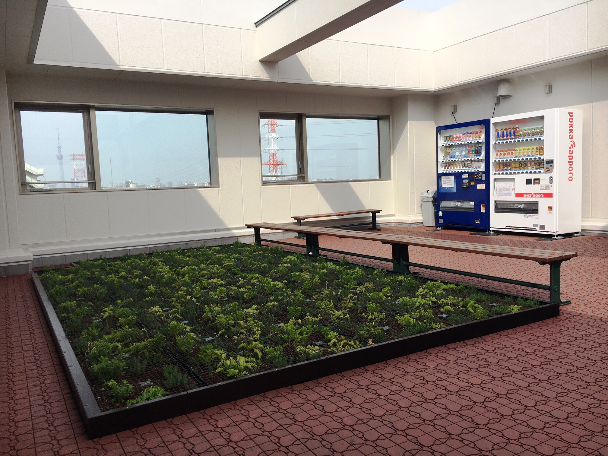 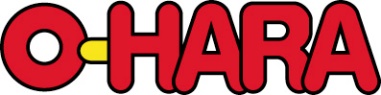 学校位置
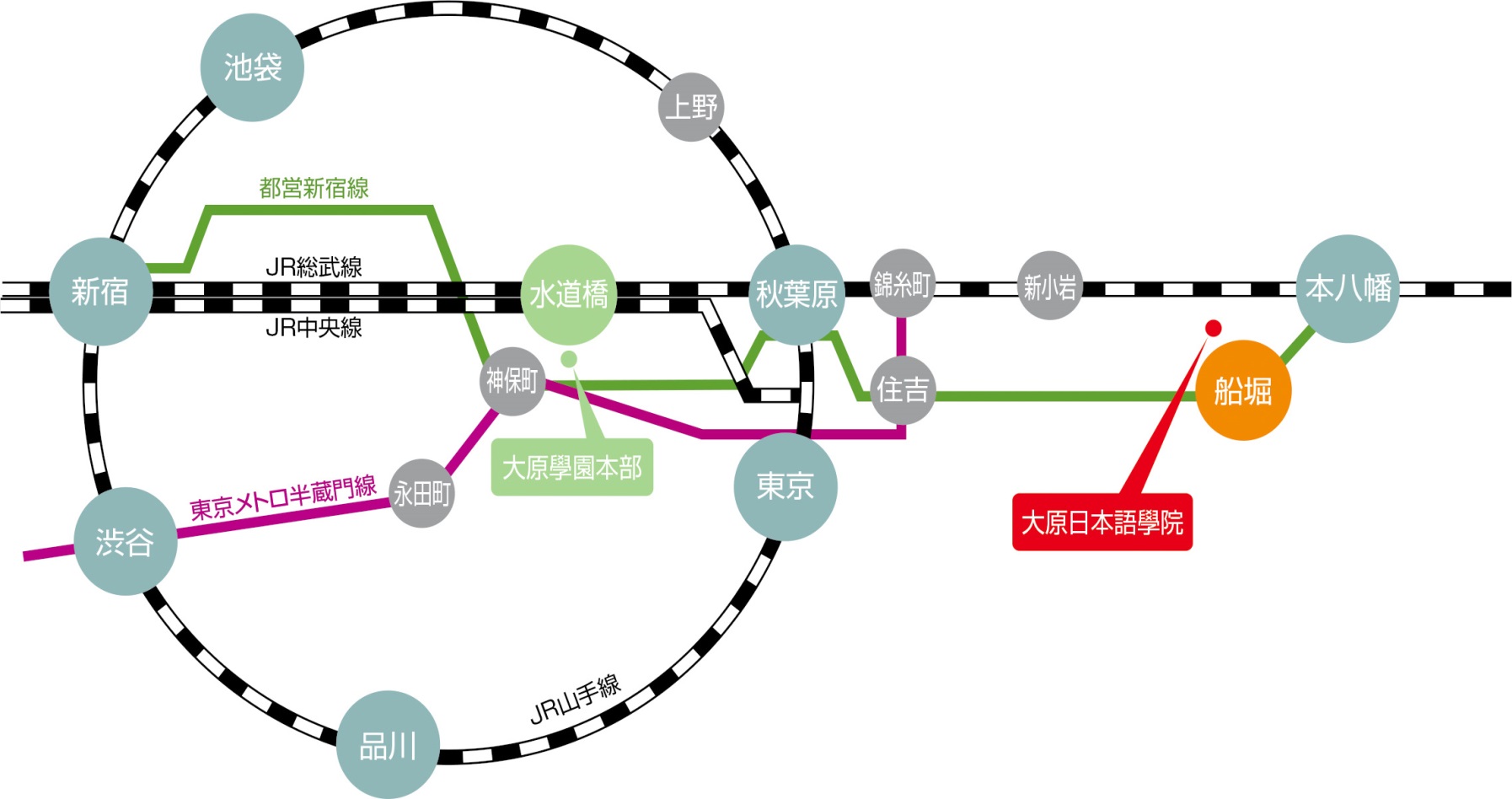 都营新宿线  船堀站步行3分钟
从船堀车站到新宿，大约25分钟
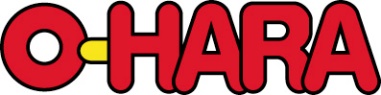 学校优势
※国籍比例：中国40%、台湾10%、越南30%、缅甸8%、蒙古10%
     其他: 法国、韩国、香港、新加坡、泰国、俄罗斯等。
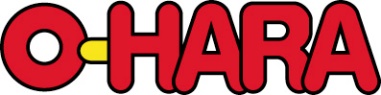 学费（可以半年缴纳）
学费(日元) ∶在报名时需要缴纳30,000日元的报名费
第一年分期：上半年43万日币，下半年32万日币
奖学金：文部省（JASSO）每年5-6名、每个月3万元左右
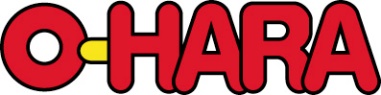 EJU指导（各科目每周上2次课，每次90分钟）
货币：日元
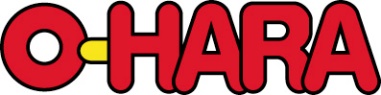 大学升学班
＜国立＞
大阪大学                     筑波大学
京都大学                     山口大学    
名古屋大学                 秋田大学
東北大学                     九州工业大学
大阪教育大学              静岗大学等

＜私立＞
庆应大学                     早稻田大学
中央大学                     明治大学
上智大学                     立教大学
法政大学                     專修大学
東洋大学                     東京理科大学
国际基督教大学等
思考力、行动力、分析力 UP
包含EJU指导，小论文指导，面试指导等
※一年学费+6万日币/1年間
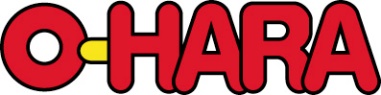 大学院升学班
信息收集能力，发表能力 UP
＜国立＞
東京大学大学院         东北大学大学院
埼玉大学大学院         筑波大学大学院 
佐賀大学大学院　     山口大学大学院
电气通信大学大学院
东京海洋大学大学院等

＜私立＞
庆应大学大学院         立教大学大学院　　　　  
上智大学大学院　　  学習院大学大学院　 　
法政大学大学院　      明治大学大学院 　　　　　　　
青山学院大学大学院  中央大学大学院 　
目白大学大学院　      立命馆大学大学院 　　　　
昭和女子大学大学院等
包含面试指导，研究计划书的指导等
※一年学费+8万日币/1年間
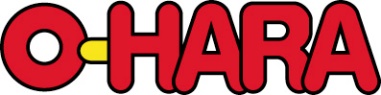 就业班
三友テクノロジー株式会社
 FANSS MORE JAPAN
資生堂
三阳エンジニアリング
メディカルホールディングス
株式会社アーネストワン
株式会社ORJ 
MSTM協同组合
株式会社キャステック
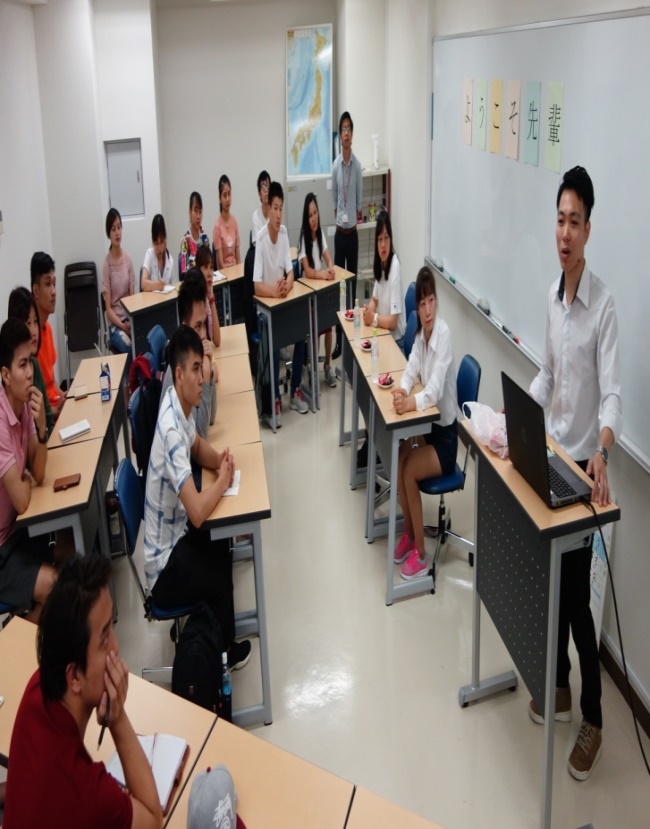 商务日语
自我分析
 前辈分享经验
※一年学费+8万日币/1年間
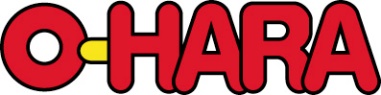 升学实绩（每年都会向有名大学输送人才）
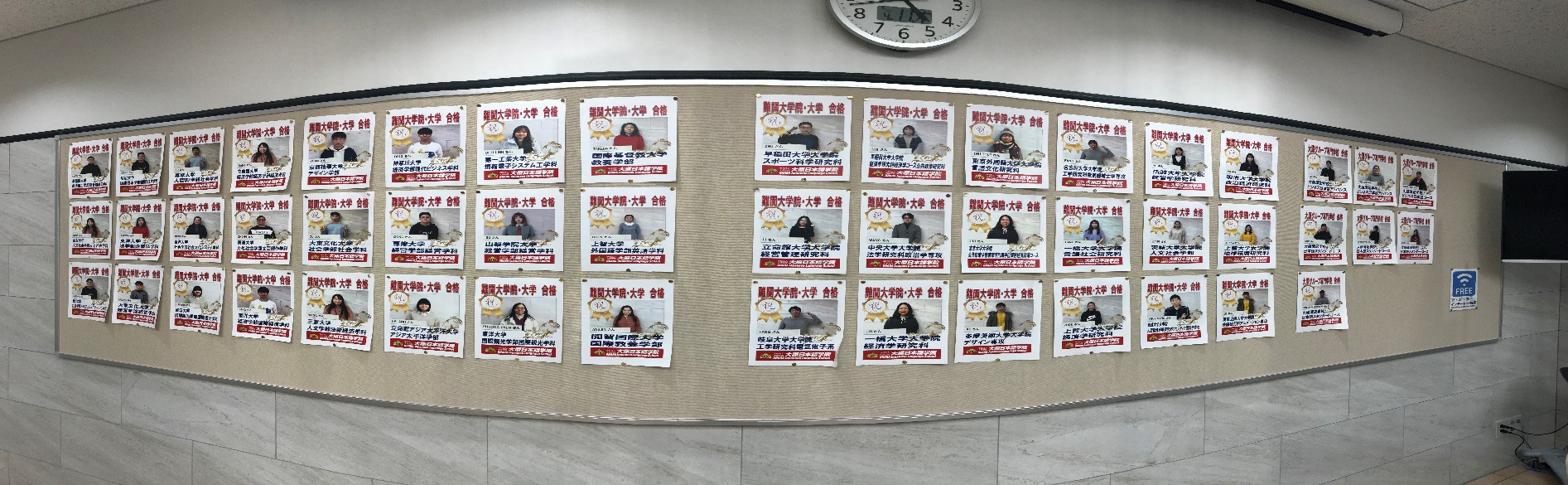 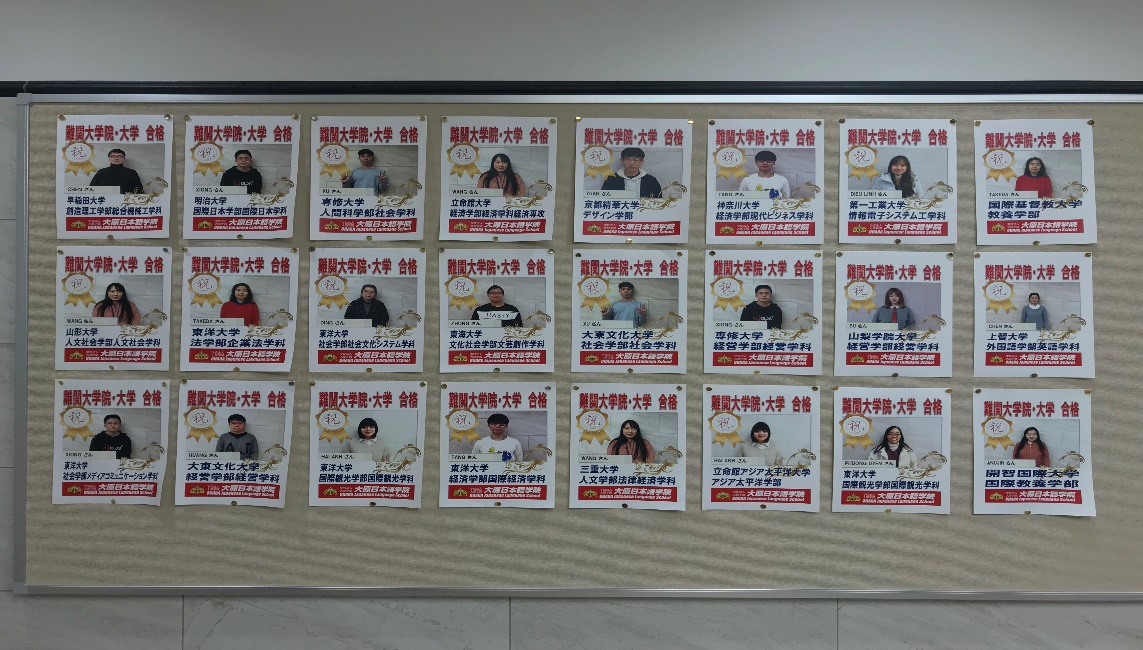 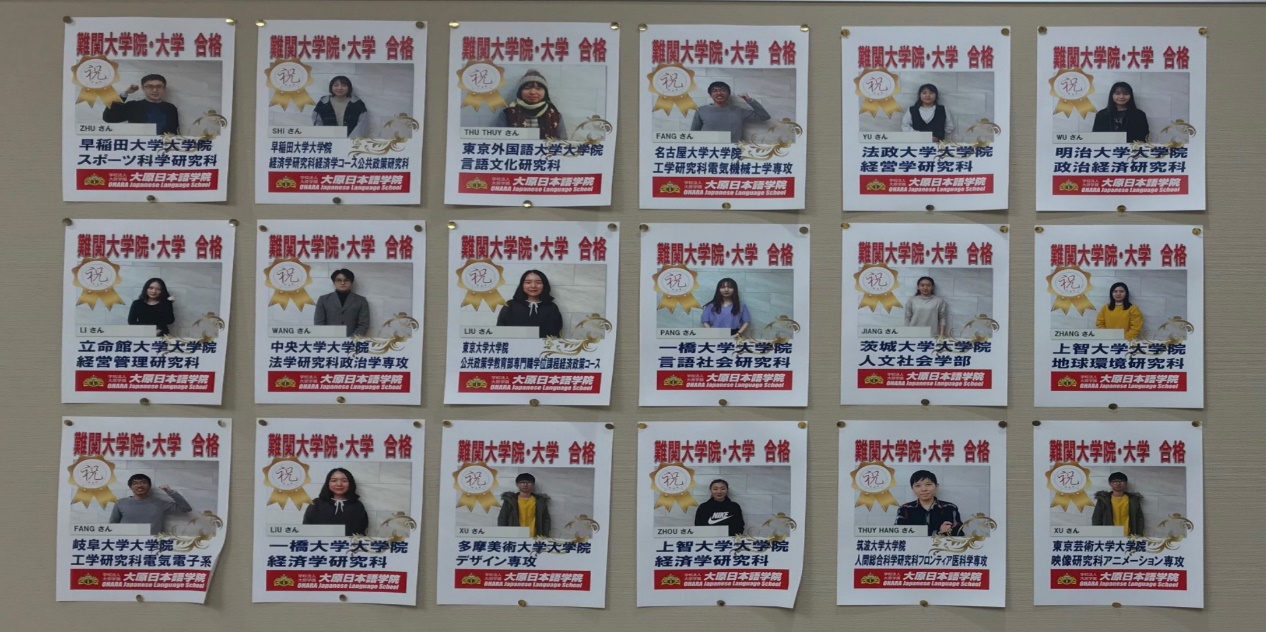 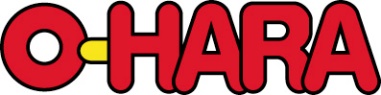 校内介绍
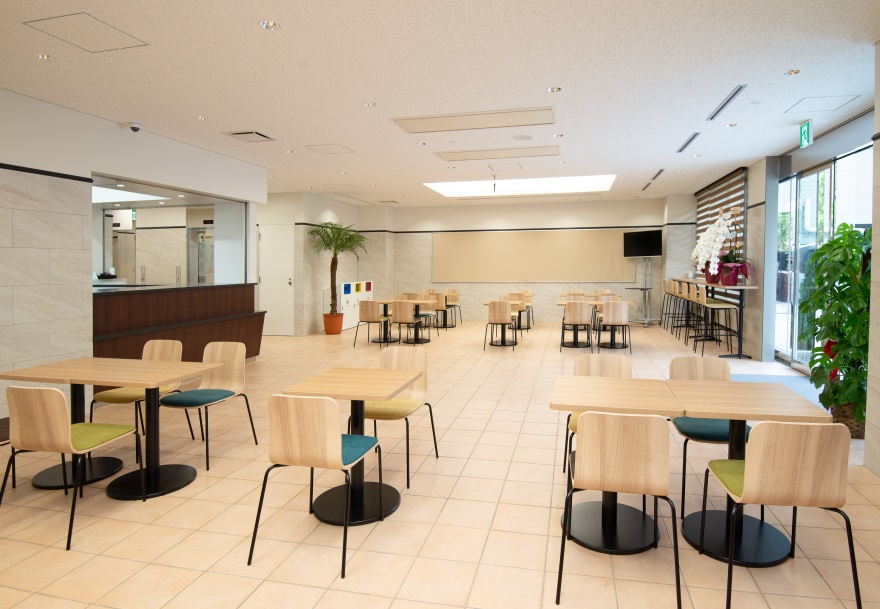 学校外观
学生大厅
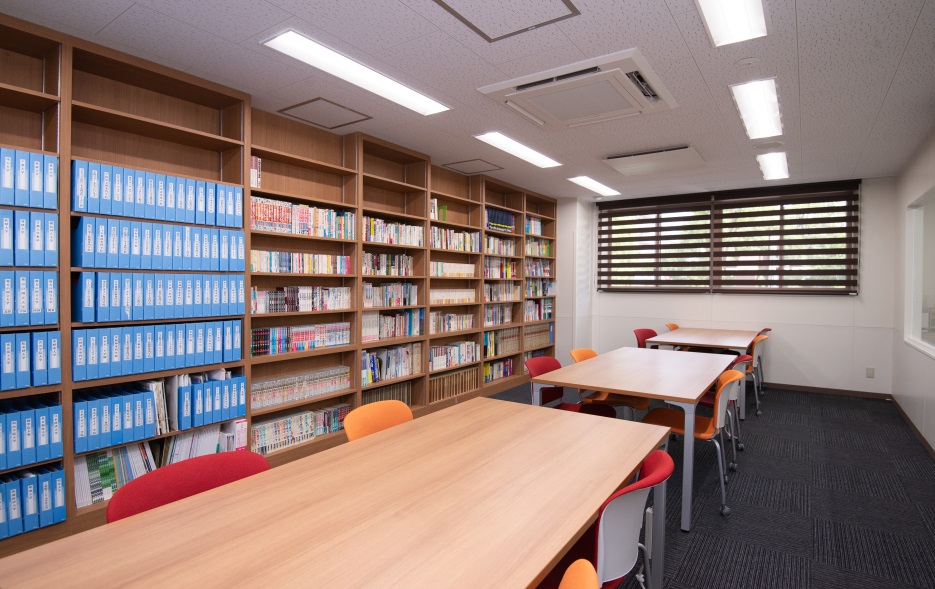 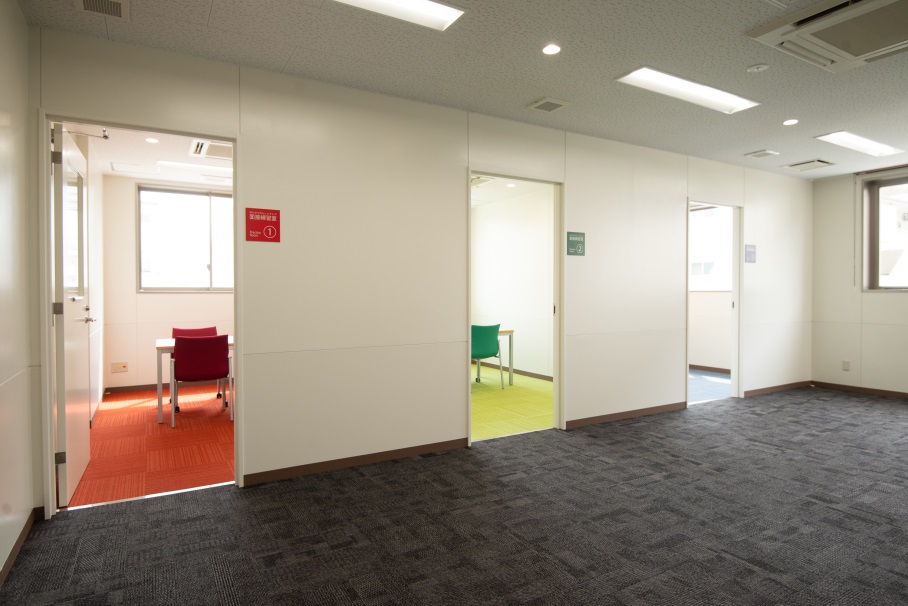 图书室
面试练习室
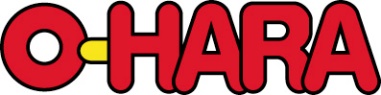 校内介绍
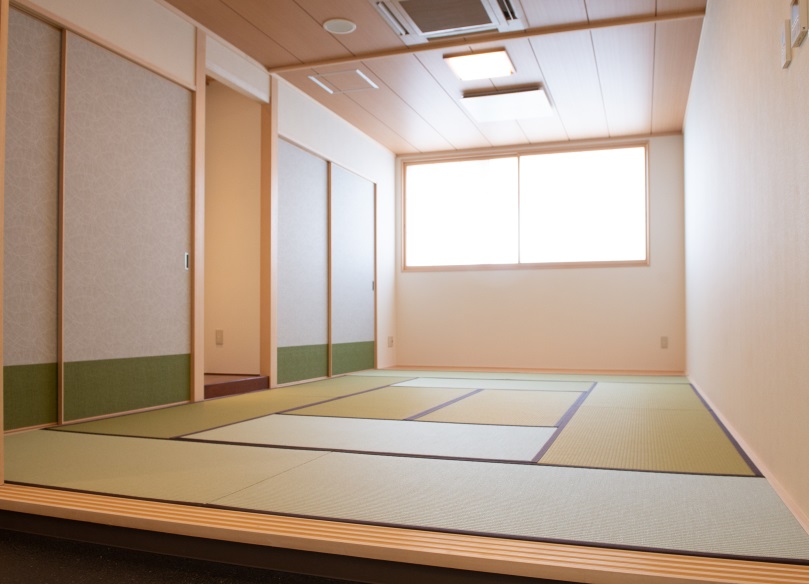 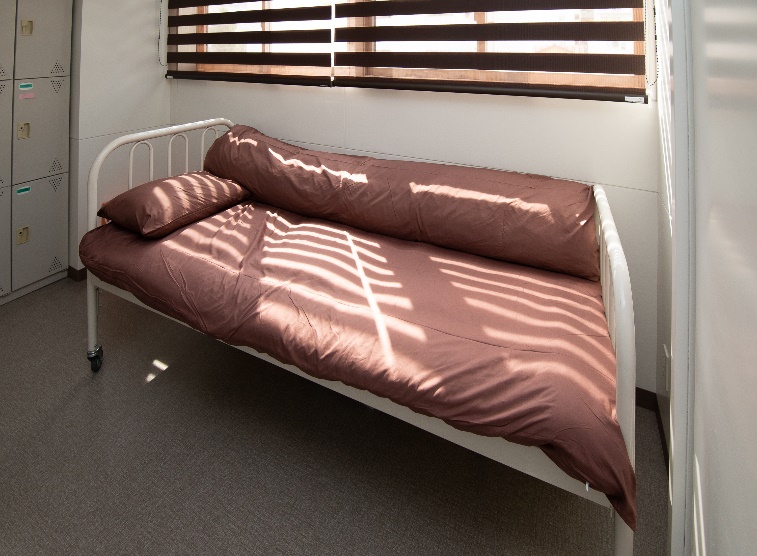 保健室
和  室
一般教室
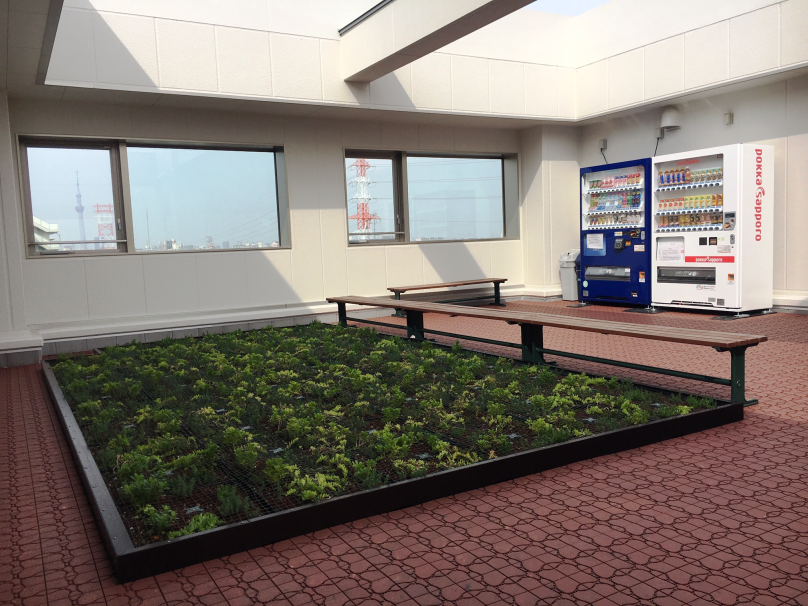 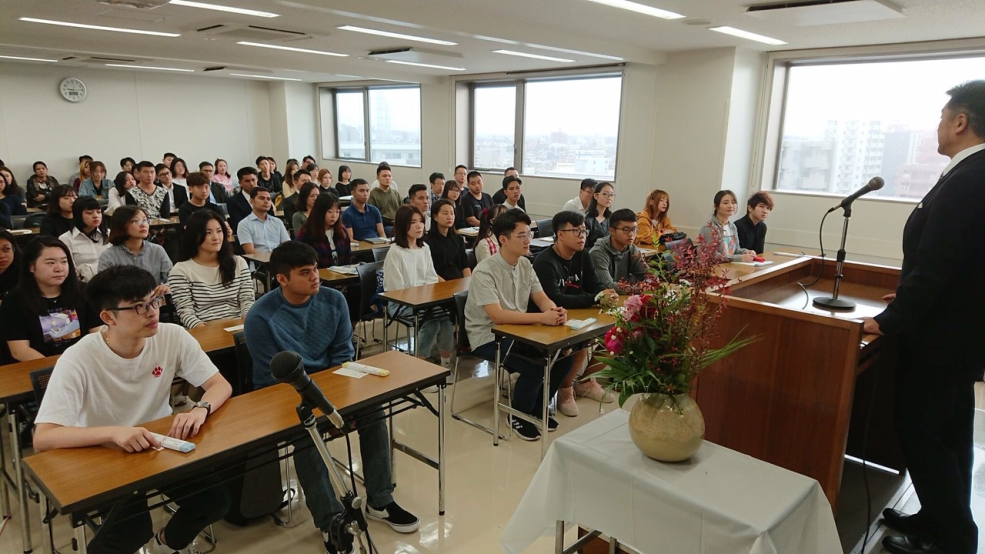 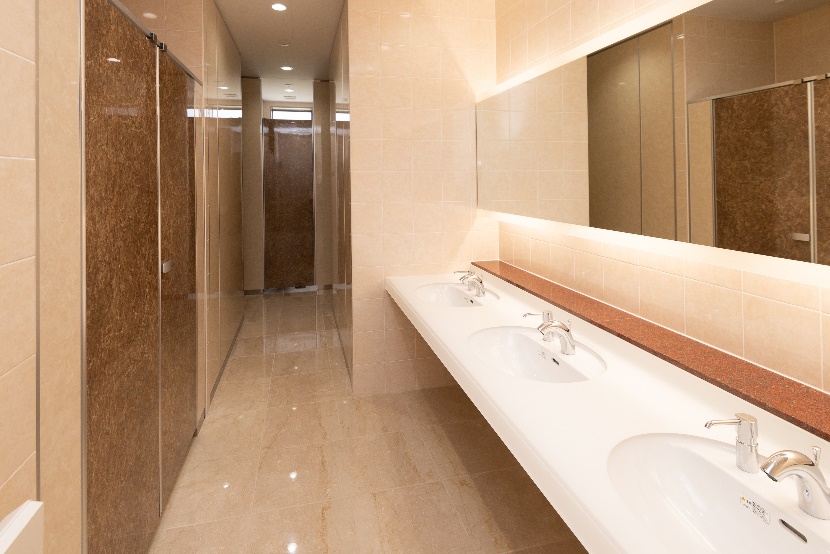 户外休息区
大教室
厕  所
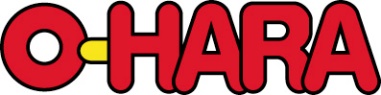 学校活动
大学，专门学校 体 验 课 程
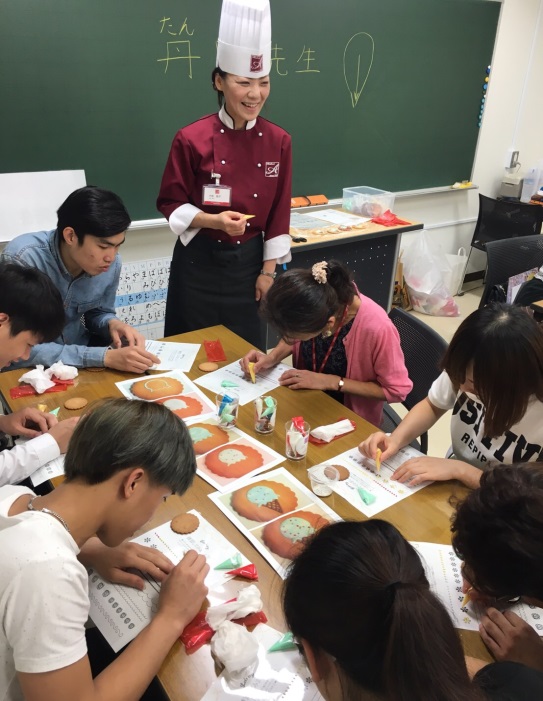 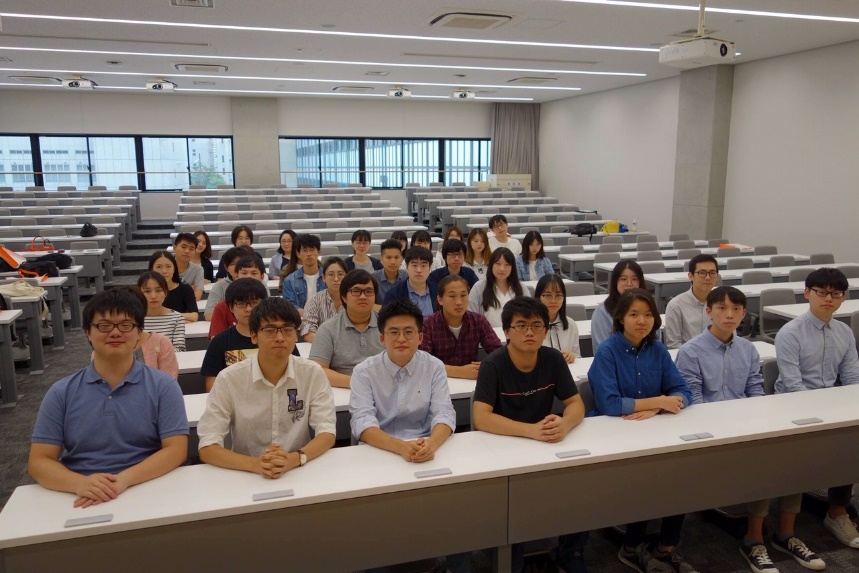 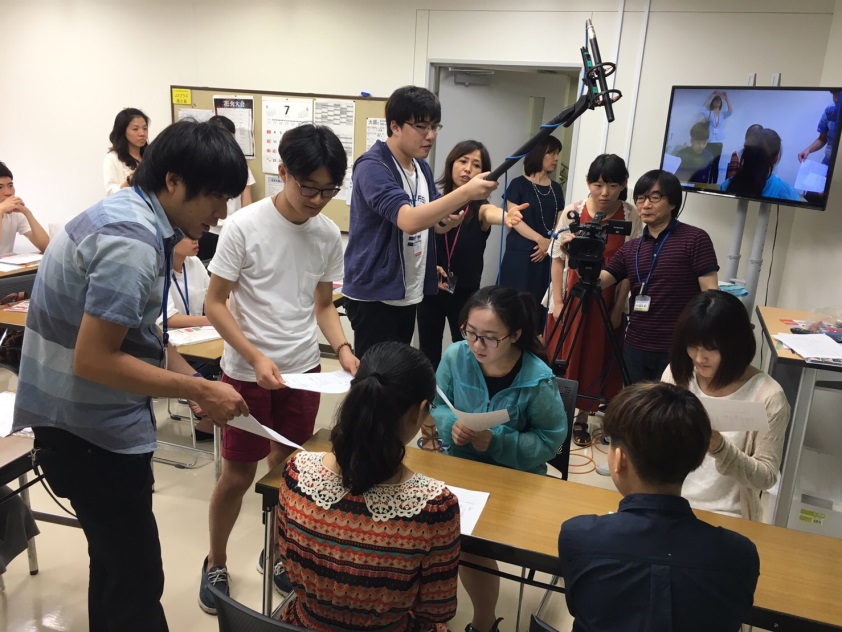 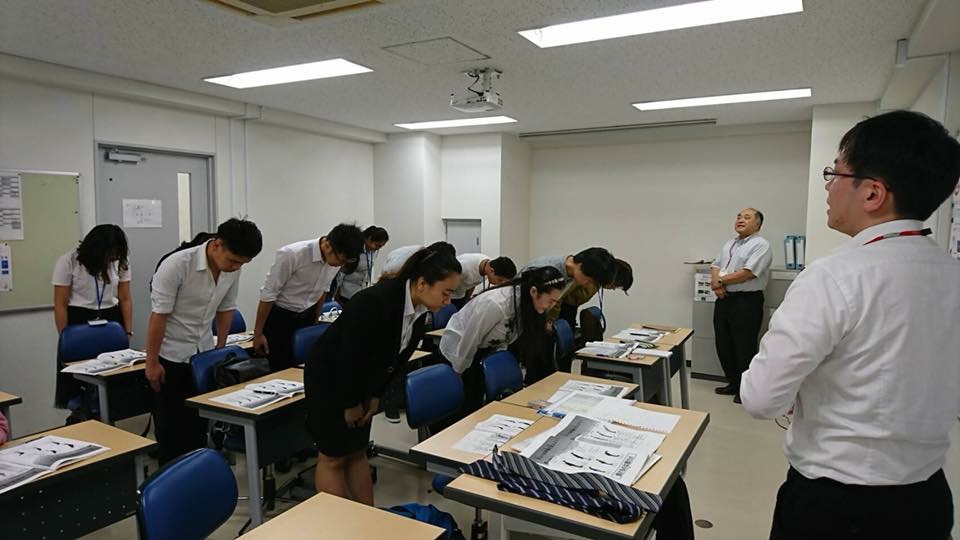 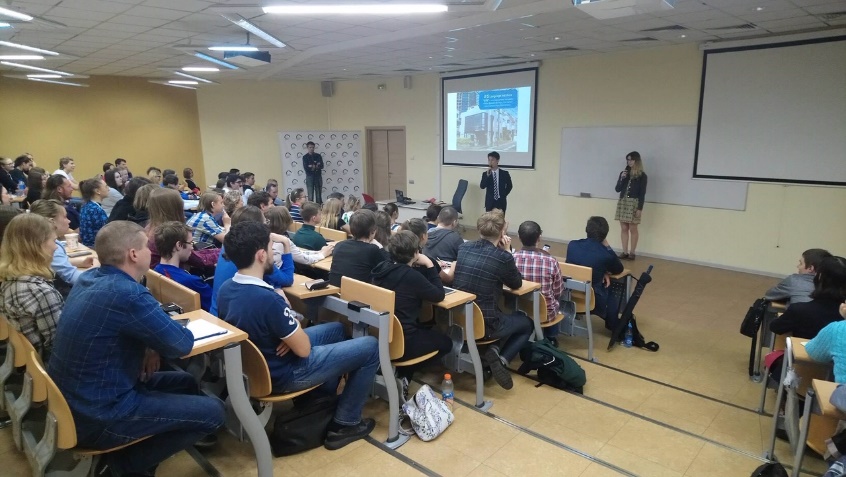 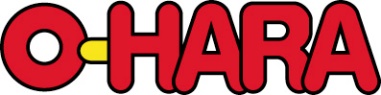 学校活动
日本文化体验課程
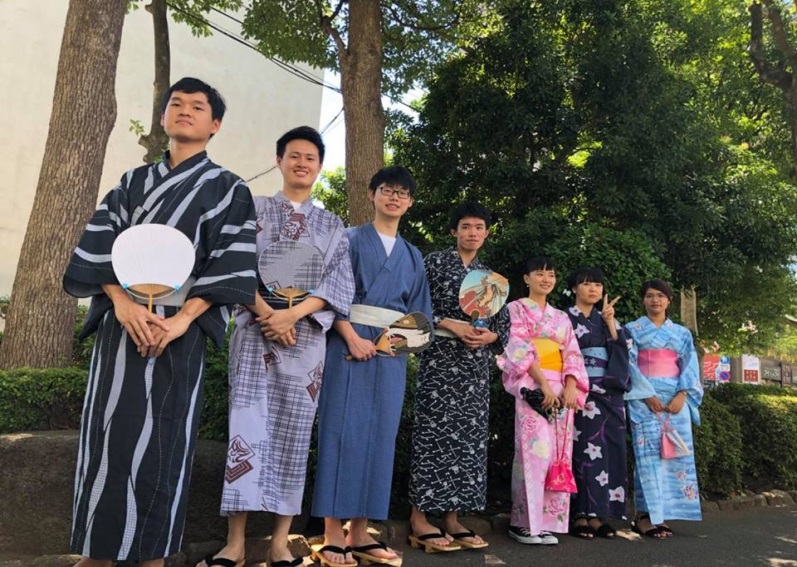 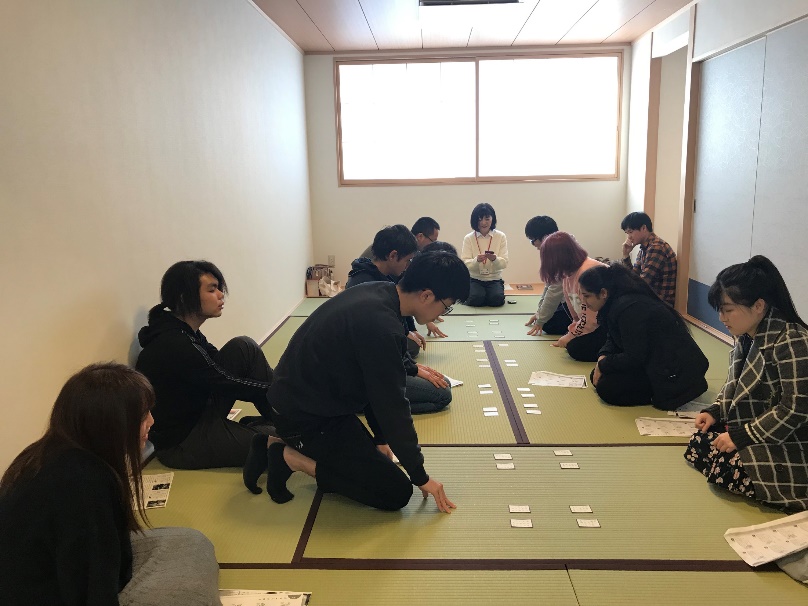 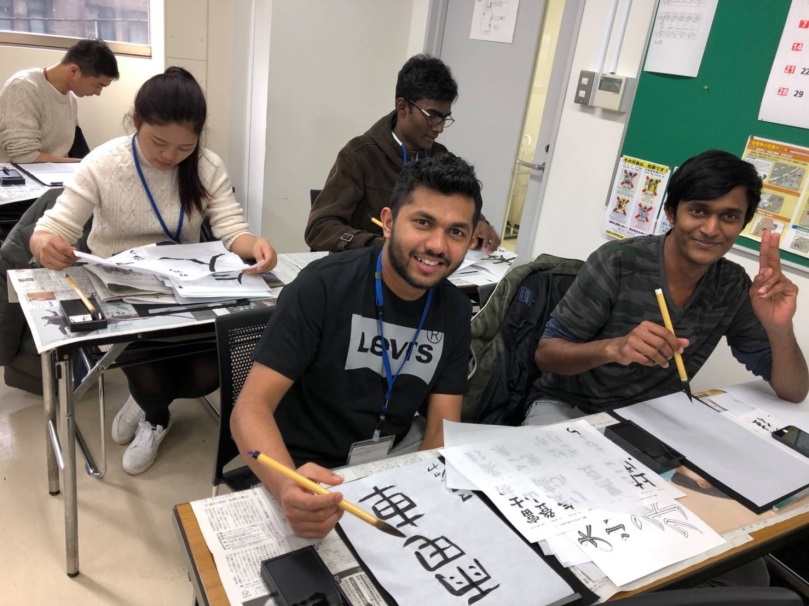 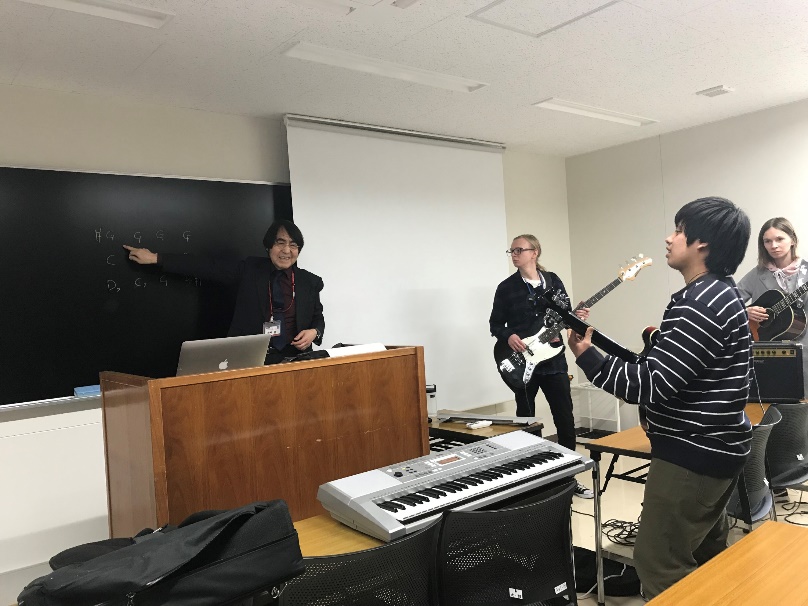 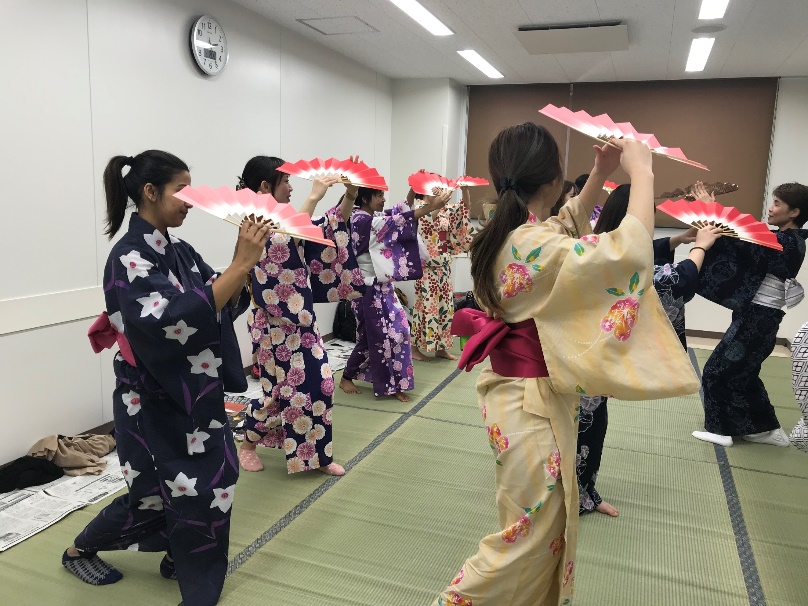 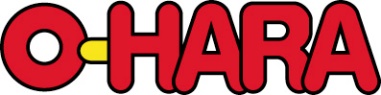 学校活动
日本文化体验課程
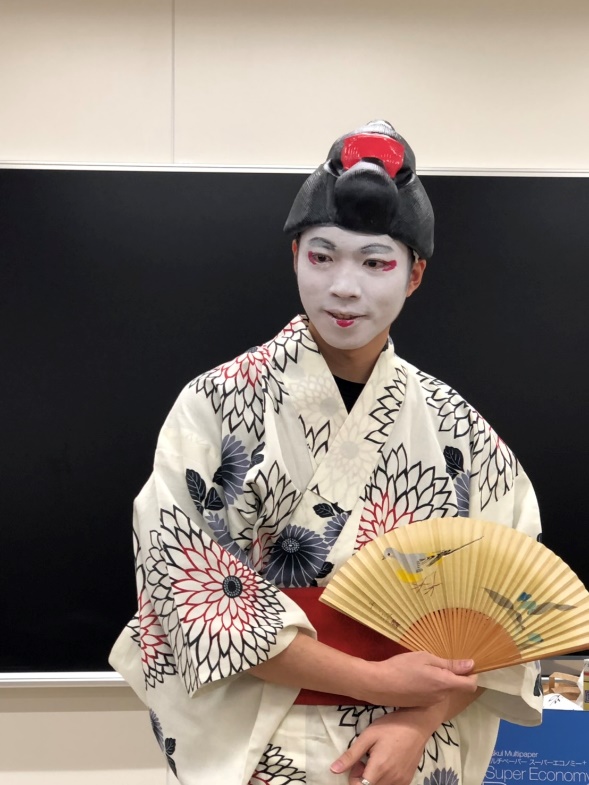 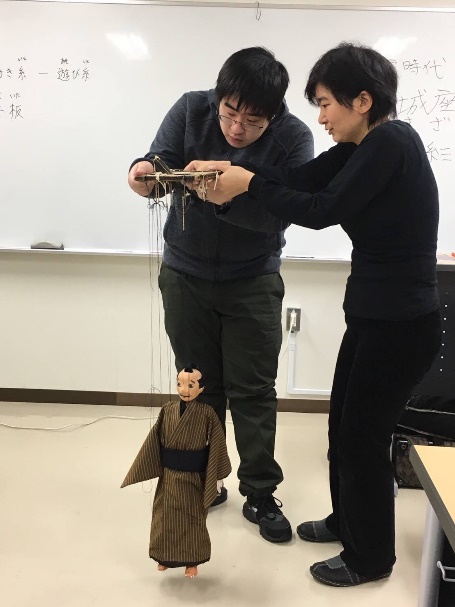 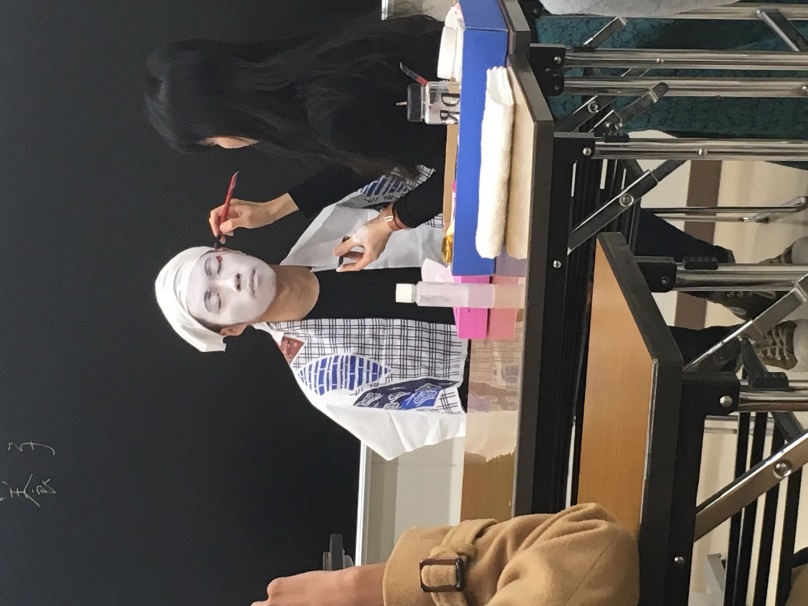 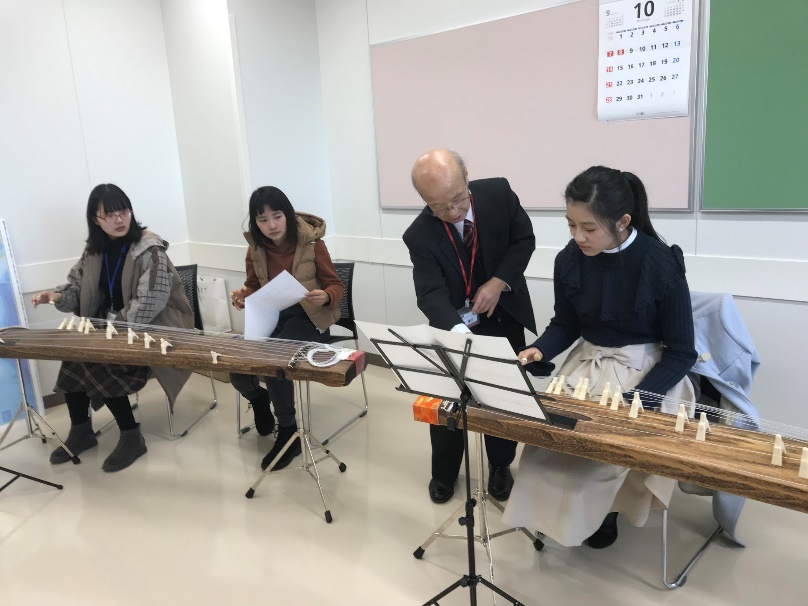 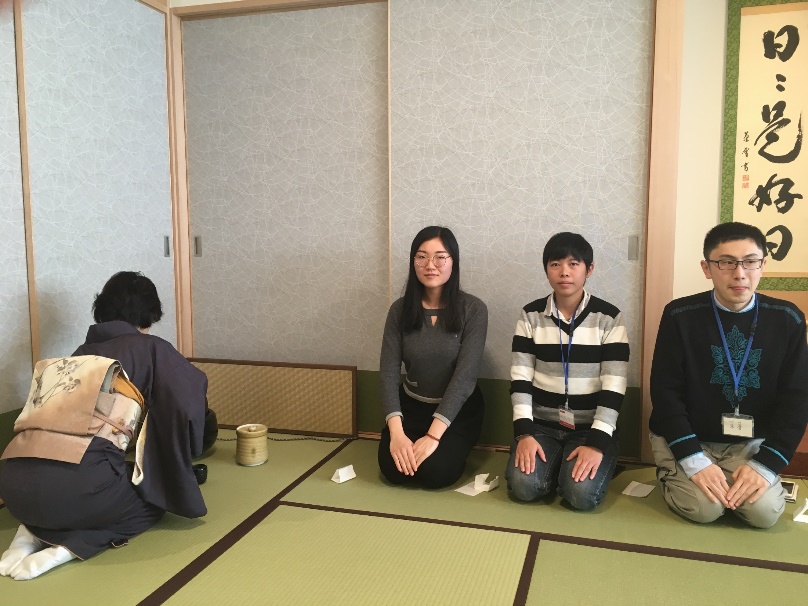 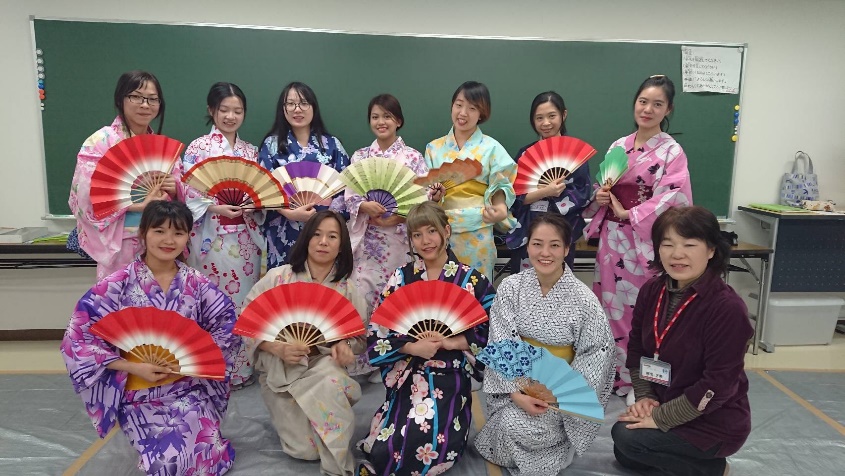 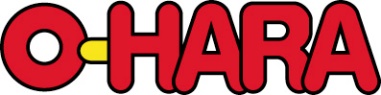 学校活动
演讲大会
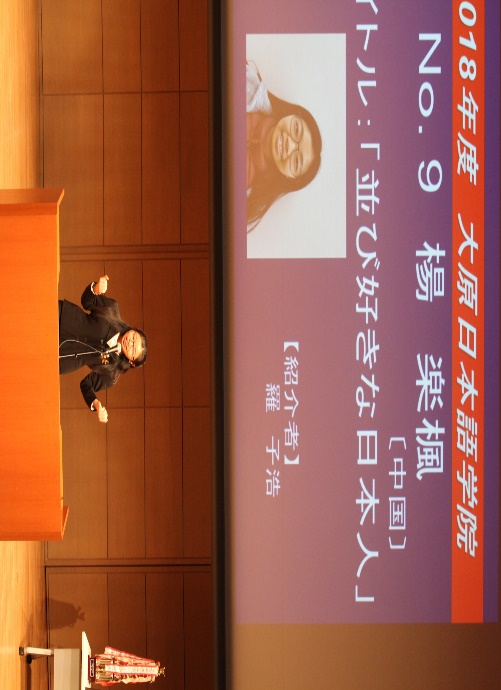 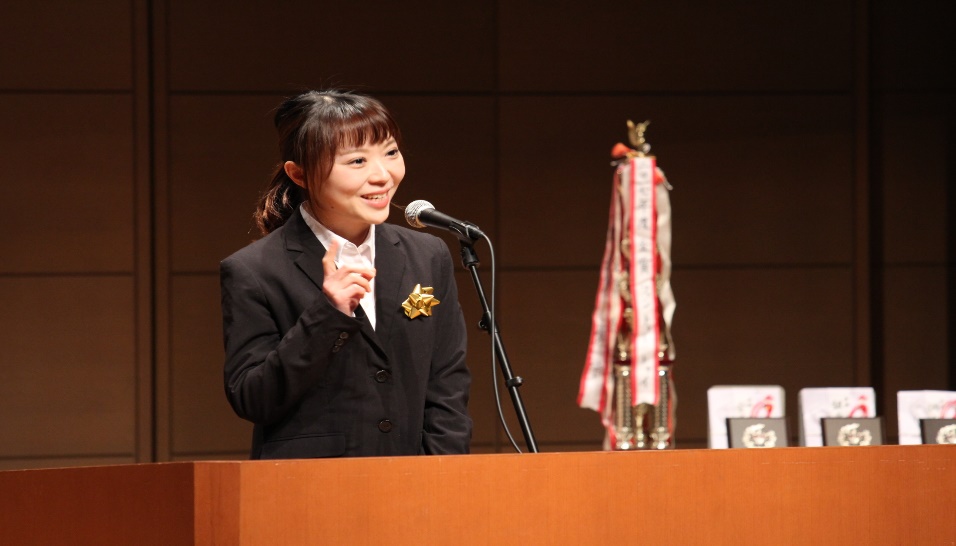 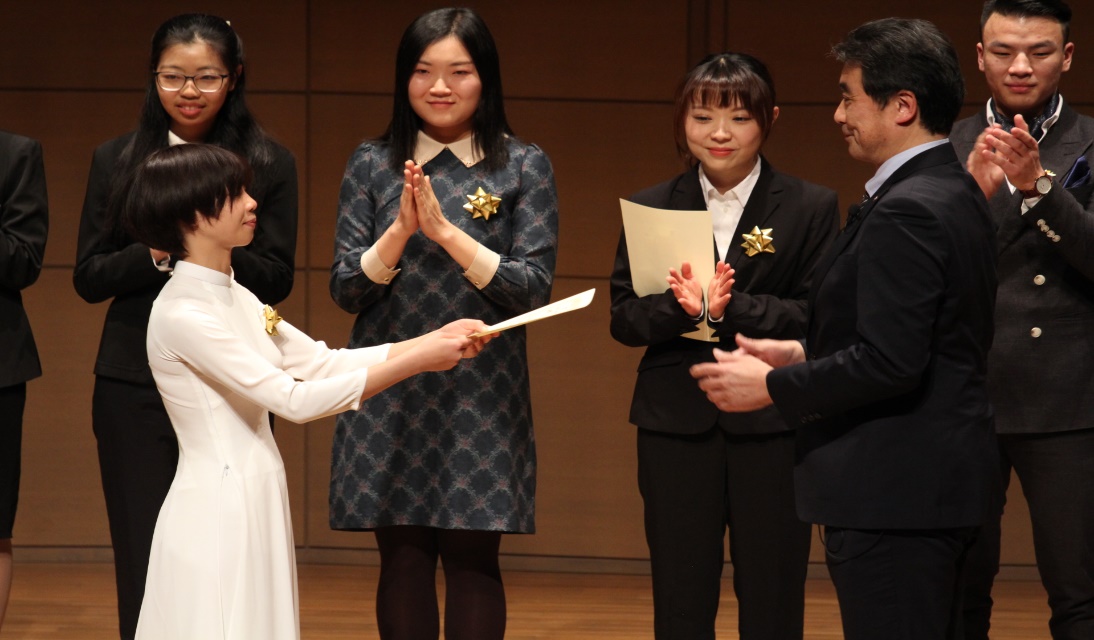 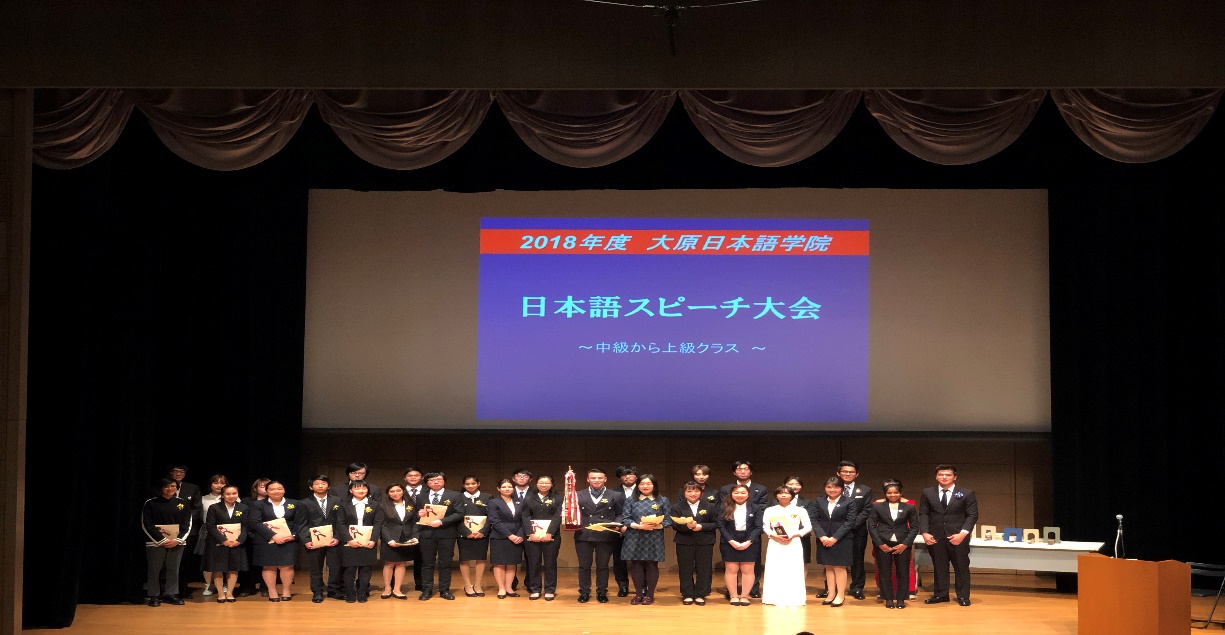 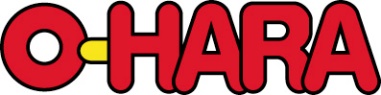 学校活动
交流会
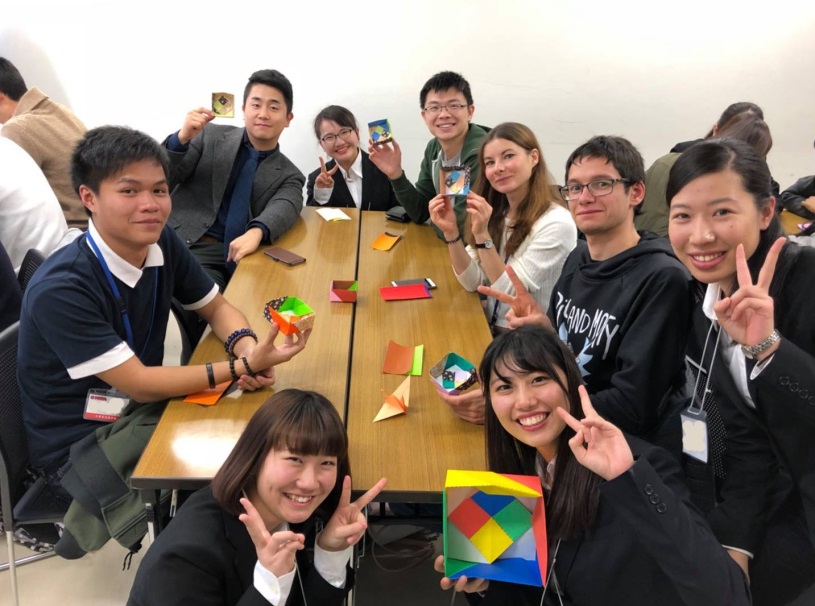 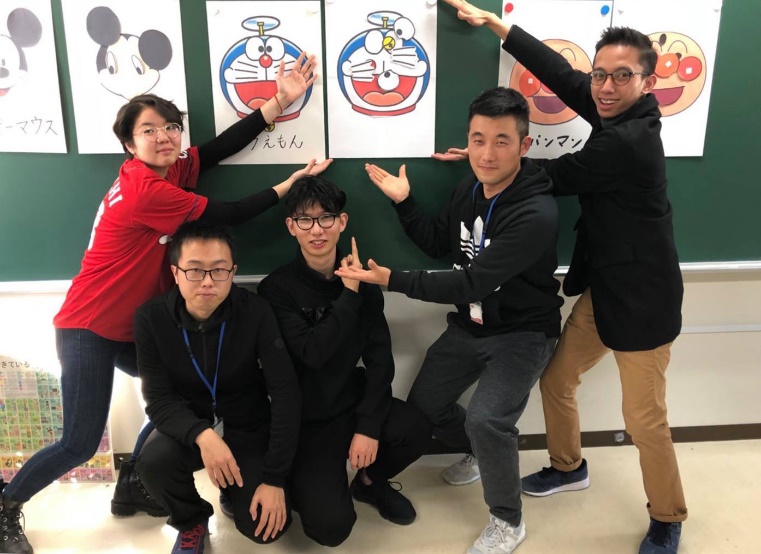 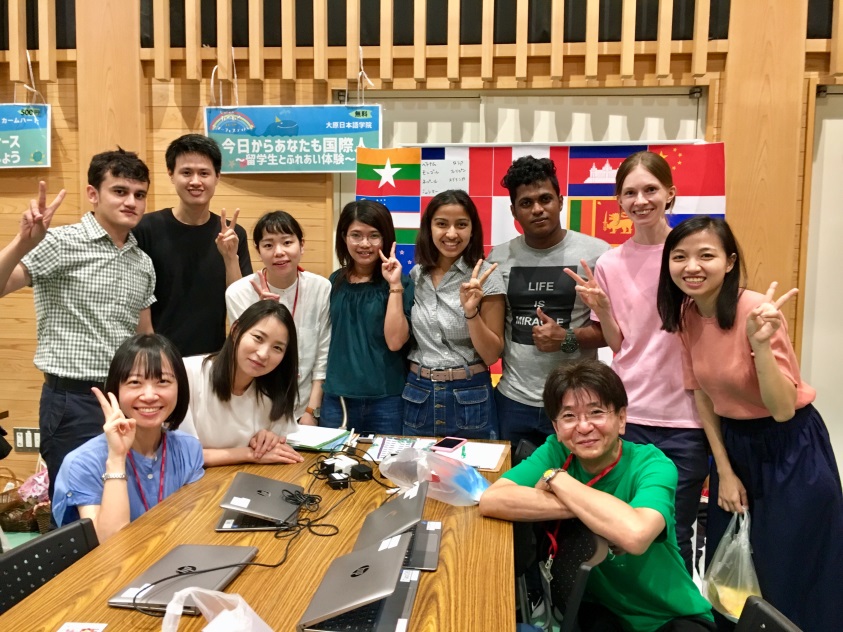 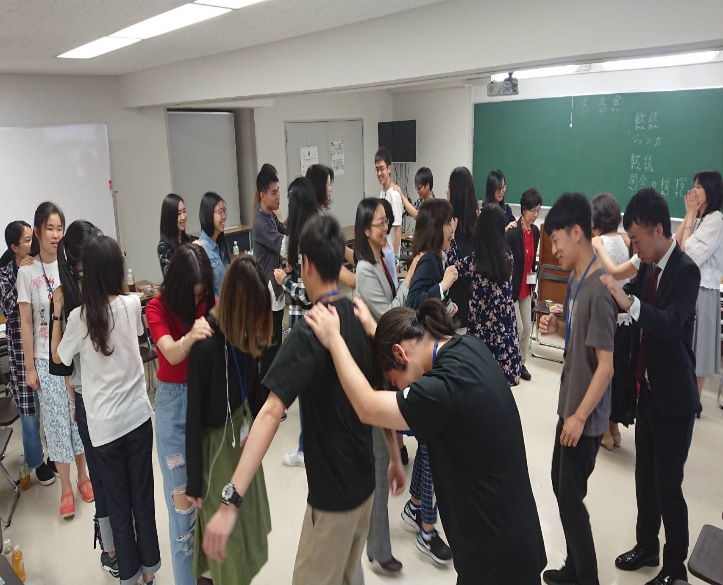 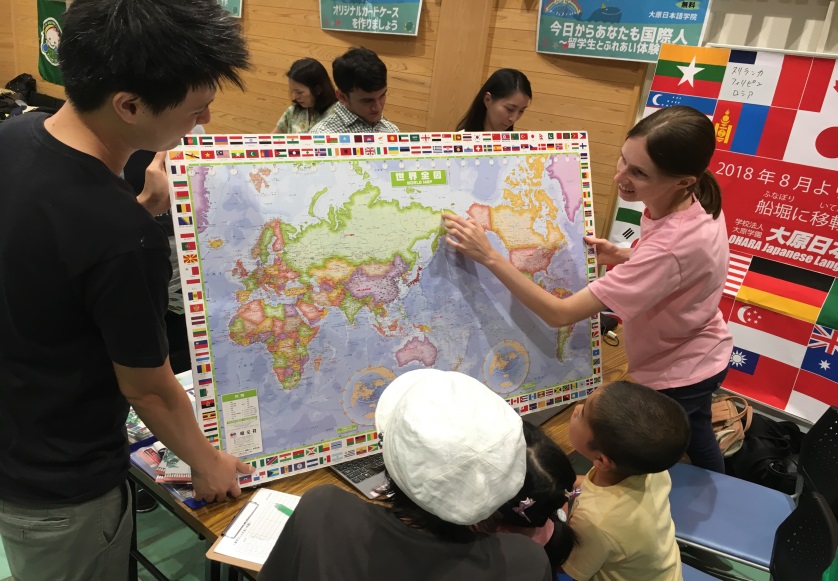 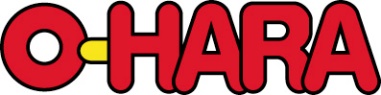 学校活动
校外学习
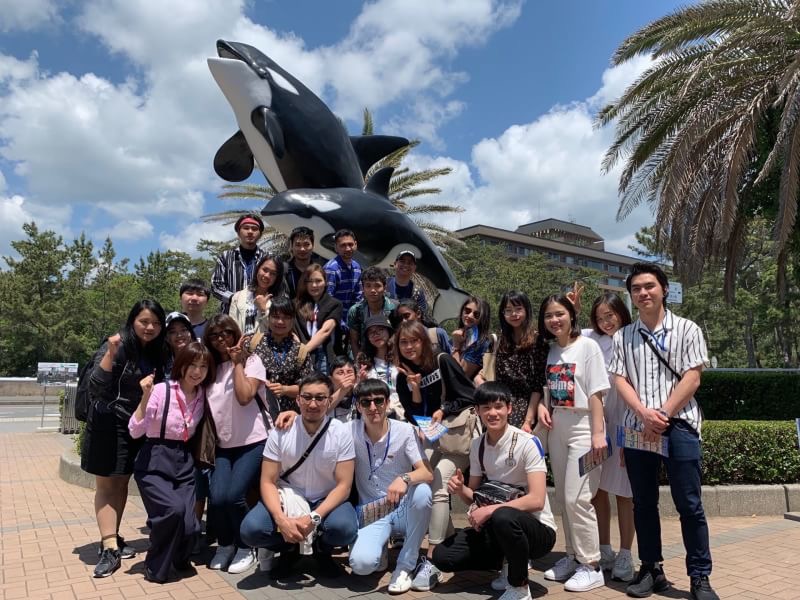 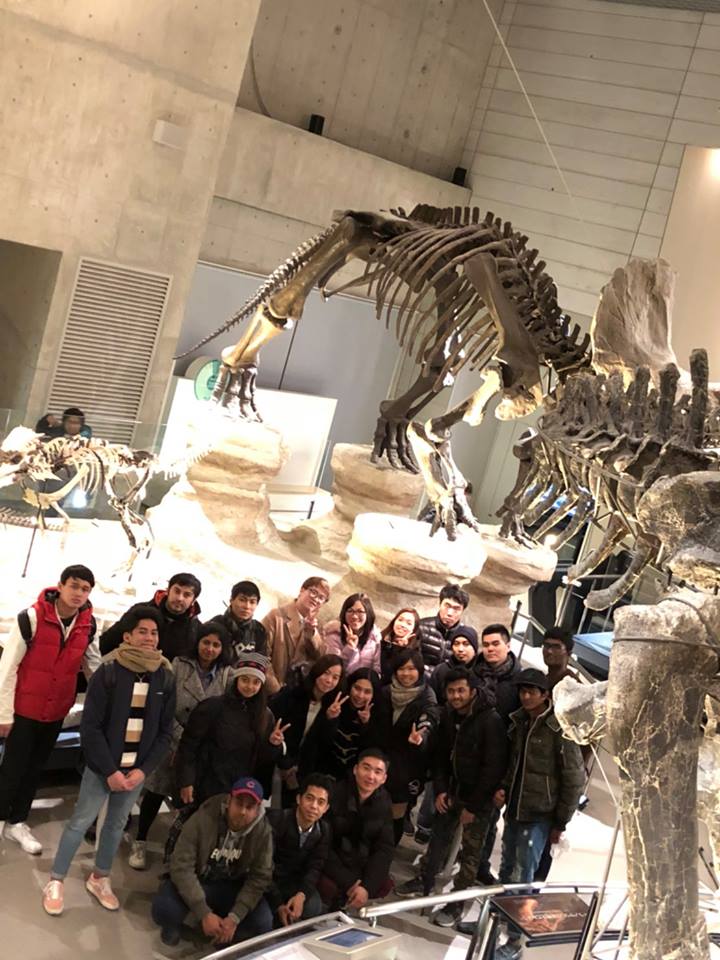 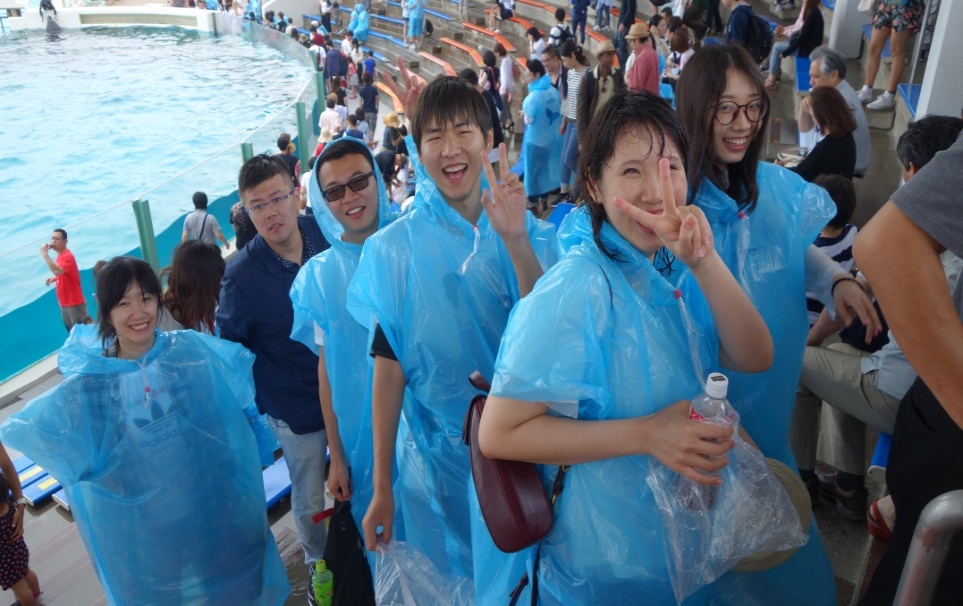 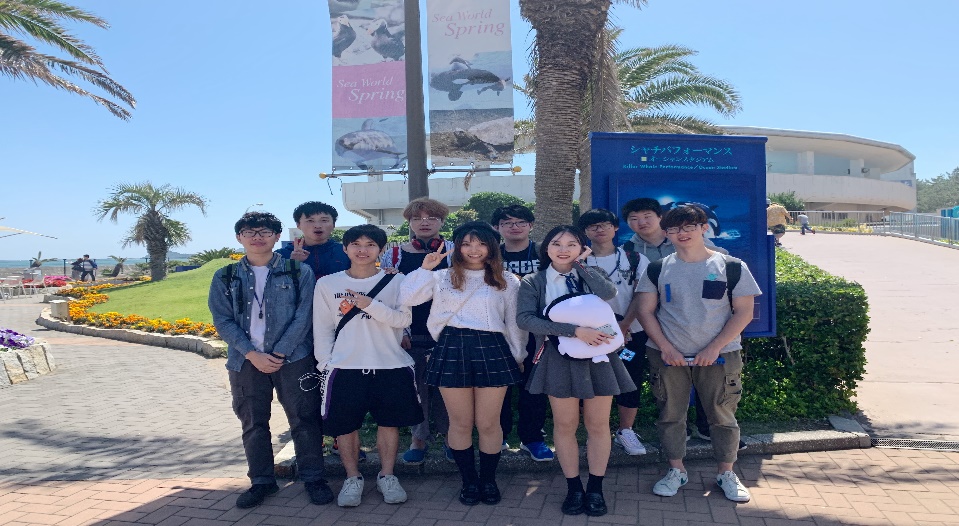 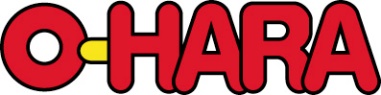 学校活动（其他季节性活动）
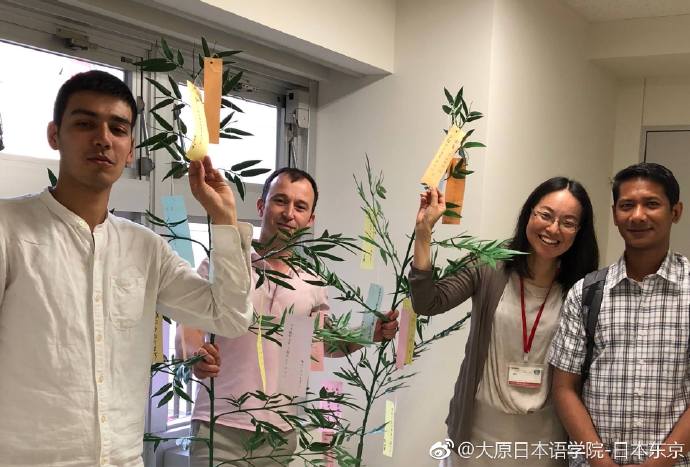 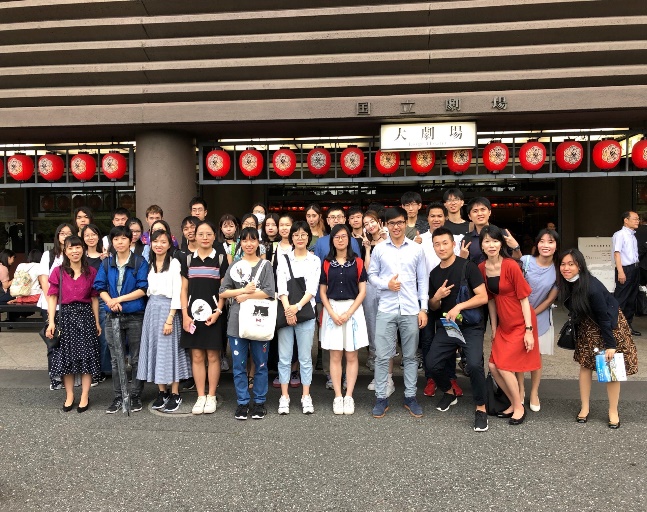 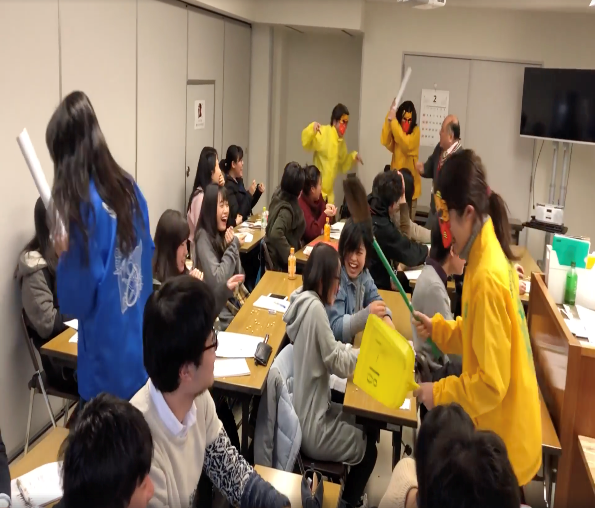 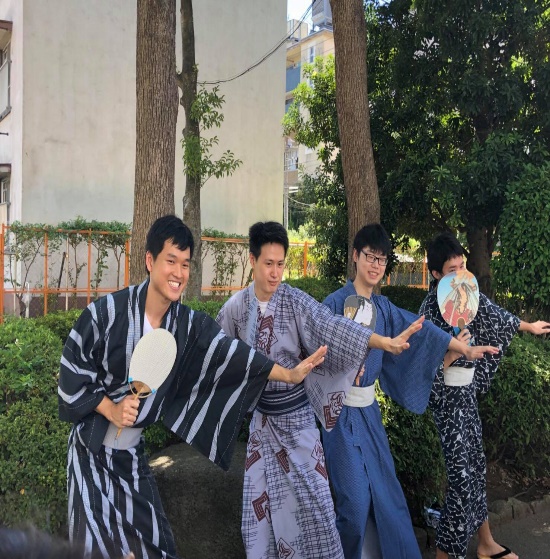 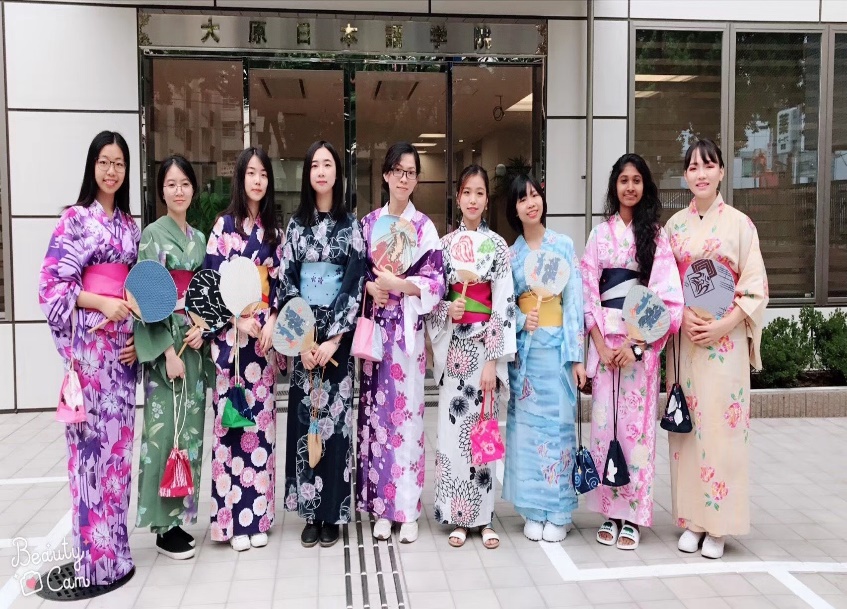 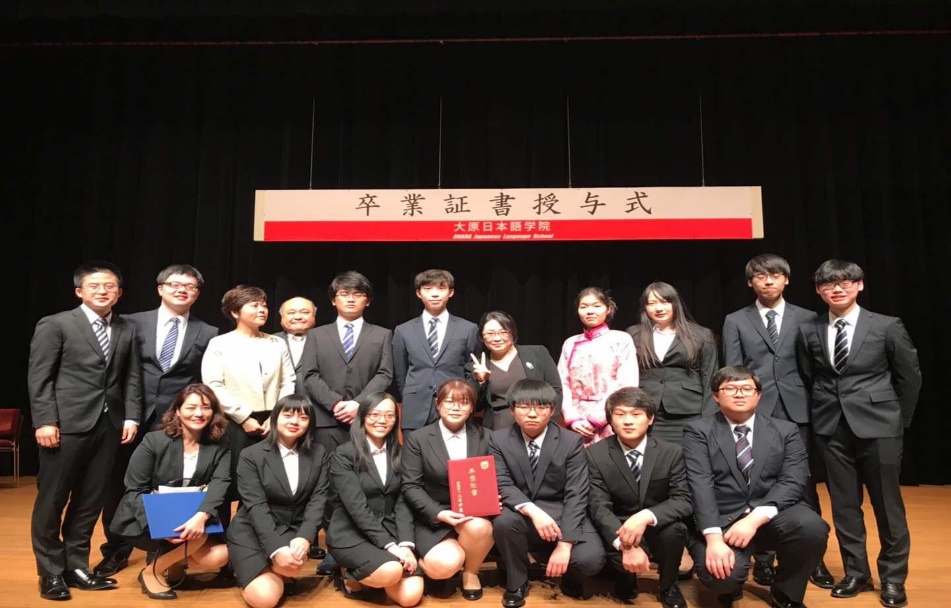 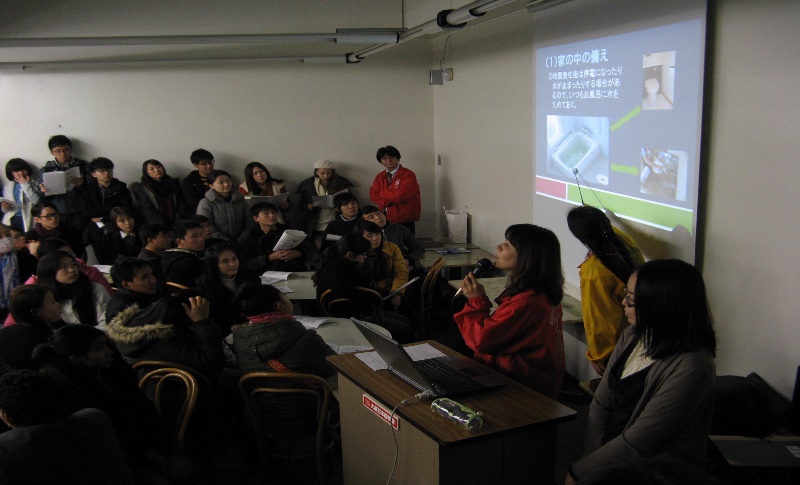 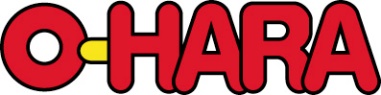 勤工俭学
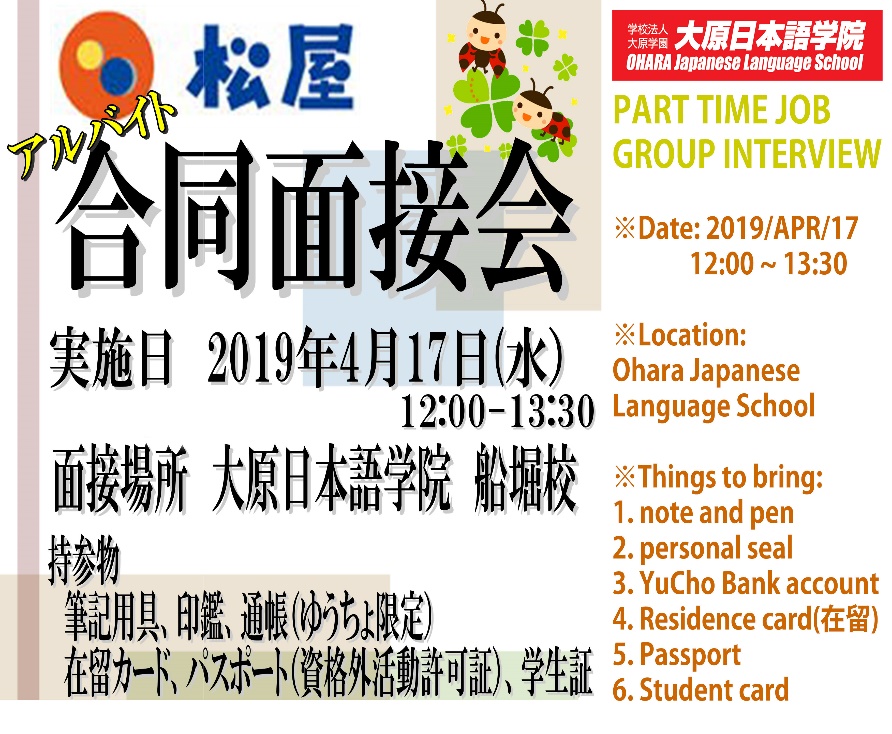 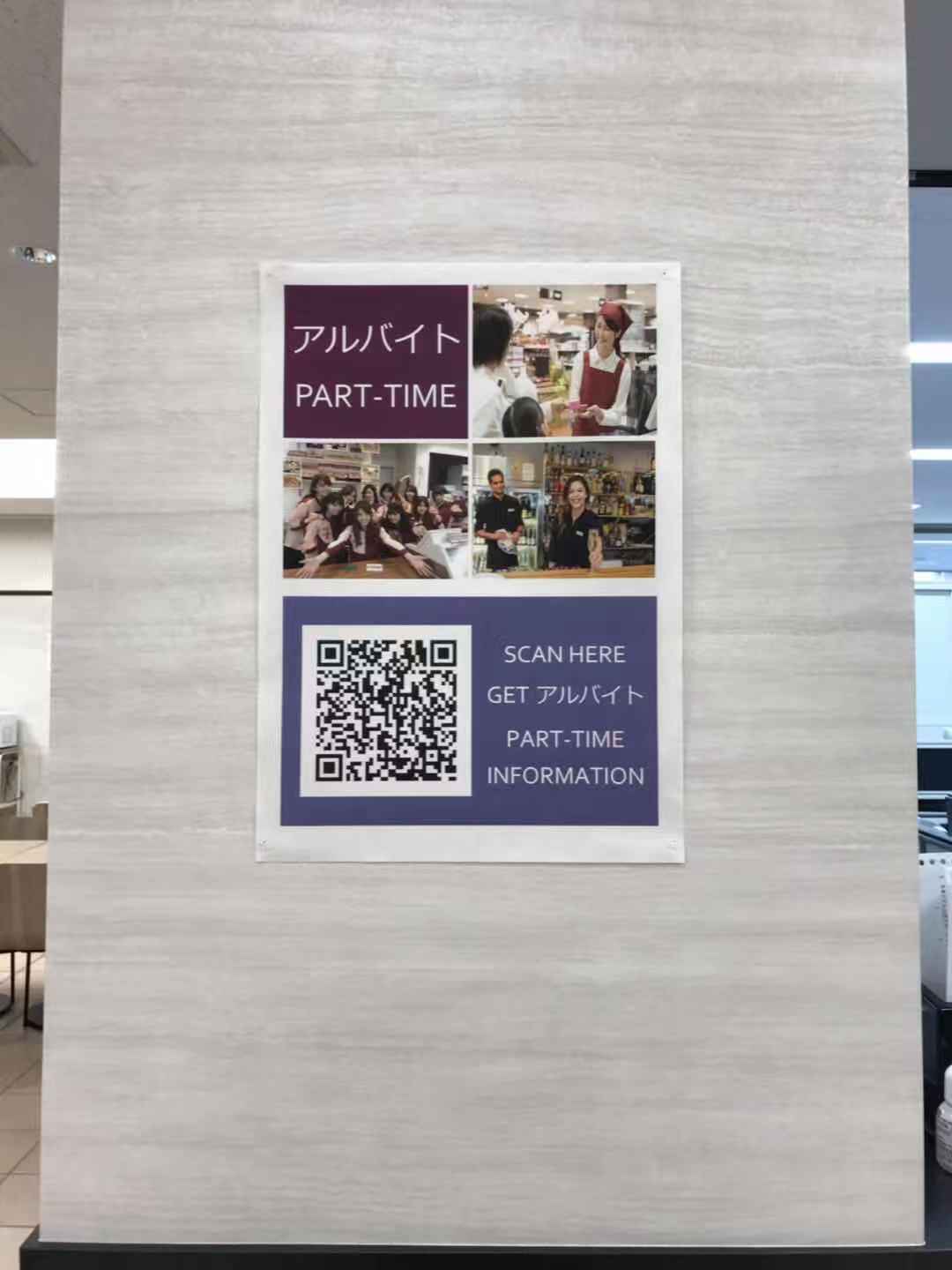 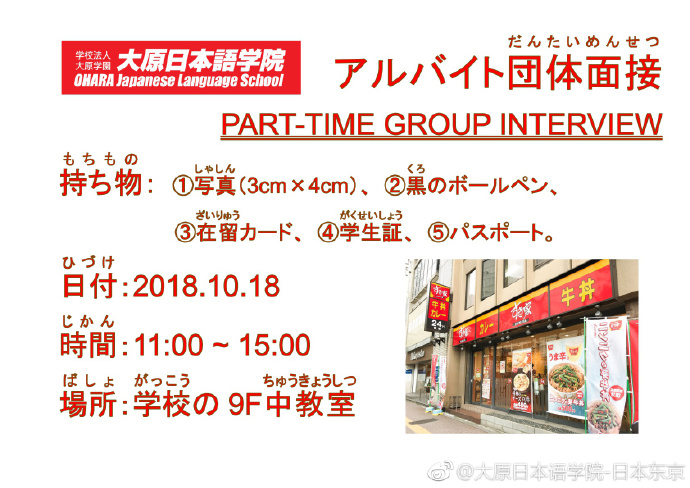 除了不定期在Facebook上发布打工信息
还会定期举办团体说明会及面试
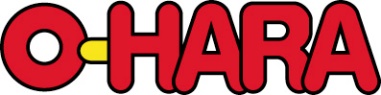 学校合作宿舍（仅供参考）
株式会社ストライブ　新小岩  / 住友林业   新小岩 或小岩
    到学校距离： 乘坐巴士大约20分钟(加上步行约25分钟)，学生月票7千日元左右。
                          乘坐电车大约35分钟(加上步行约40分钟)，学生月票8千日元左右。
                          2人间房租每月35,000日币左右，单人间45,000日币开始。
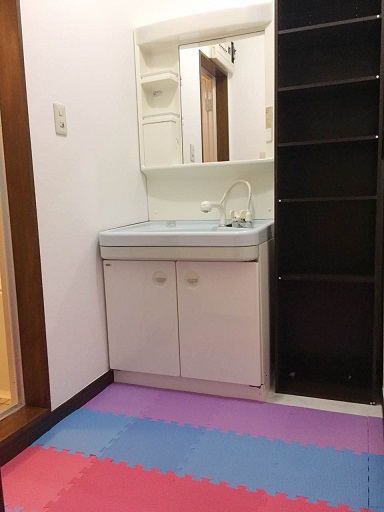 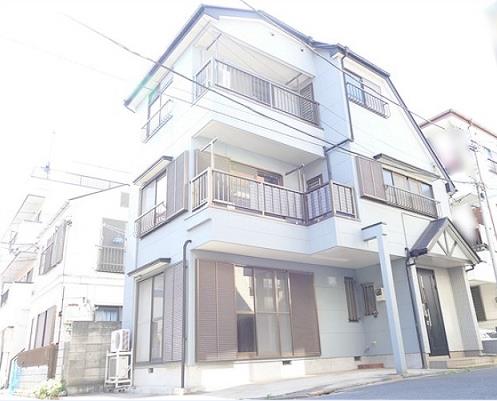 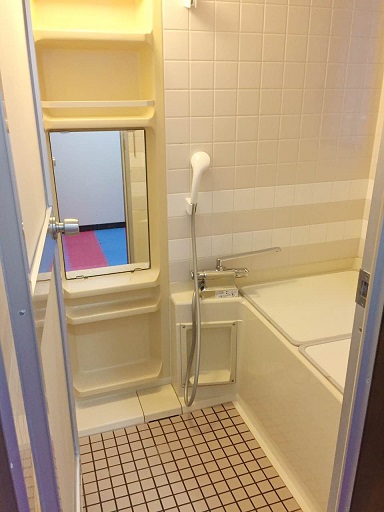 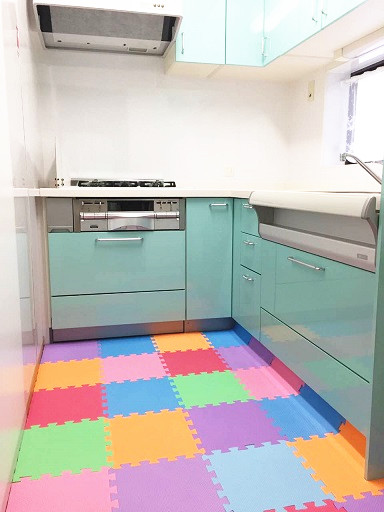 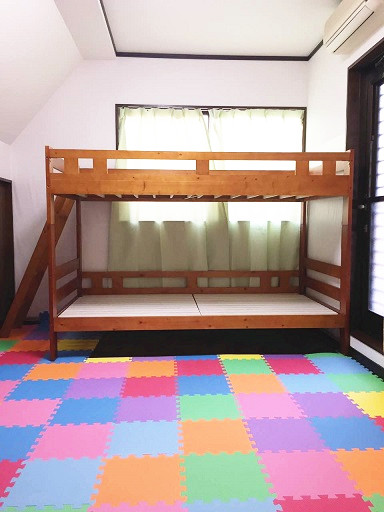 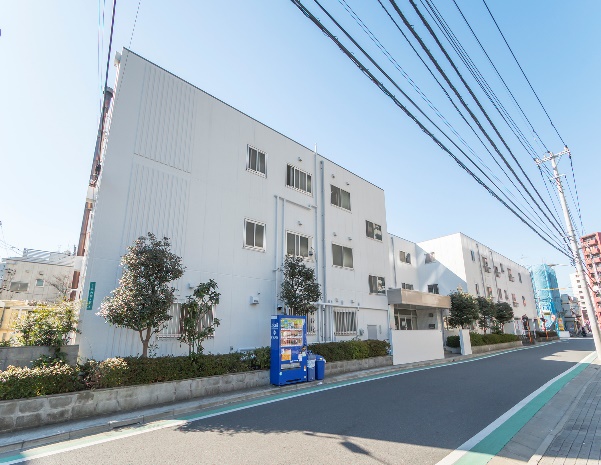 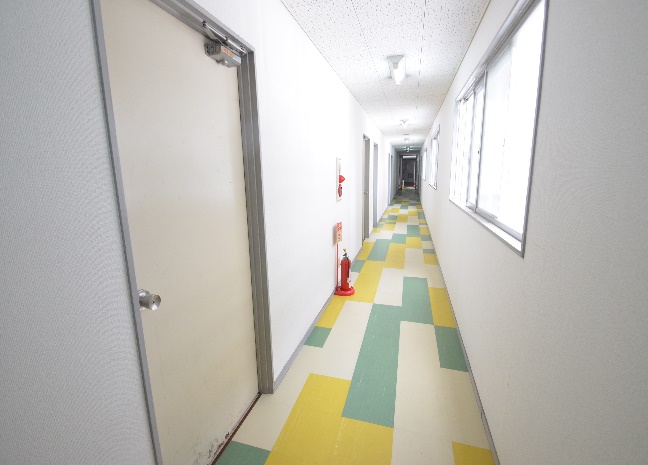 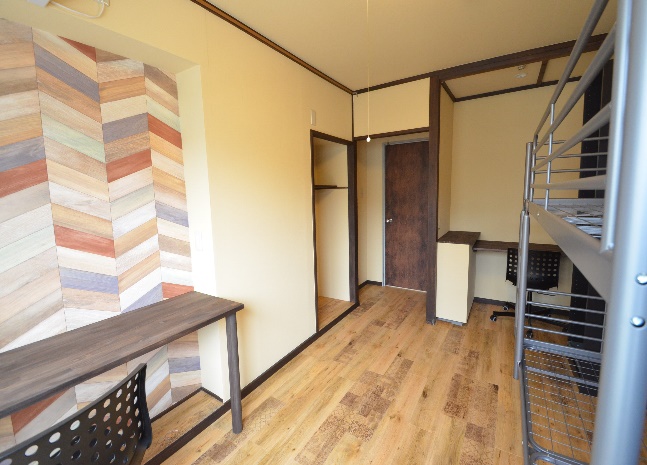 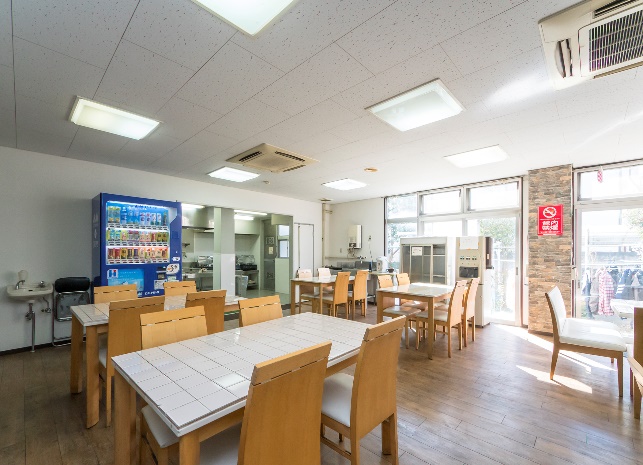 期待～相约在东京
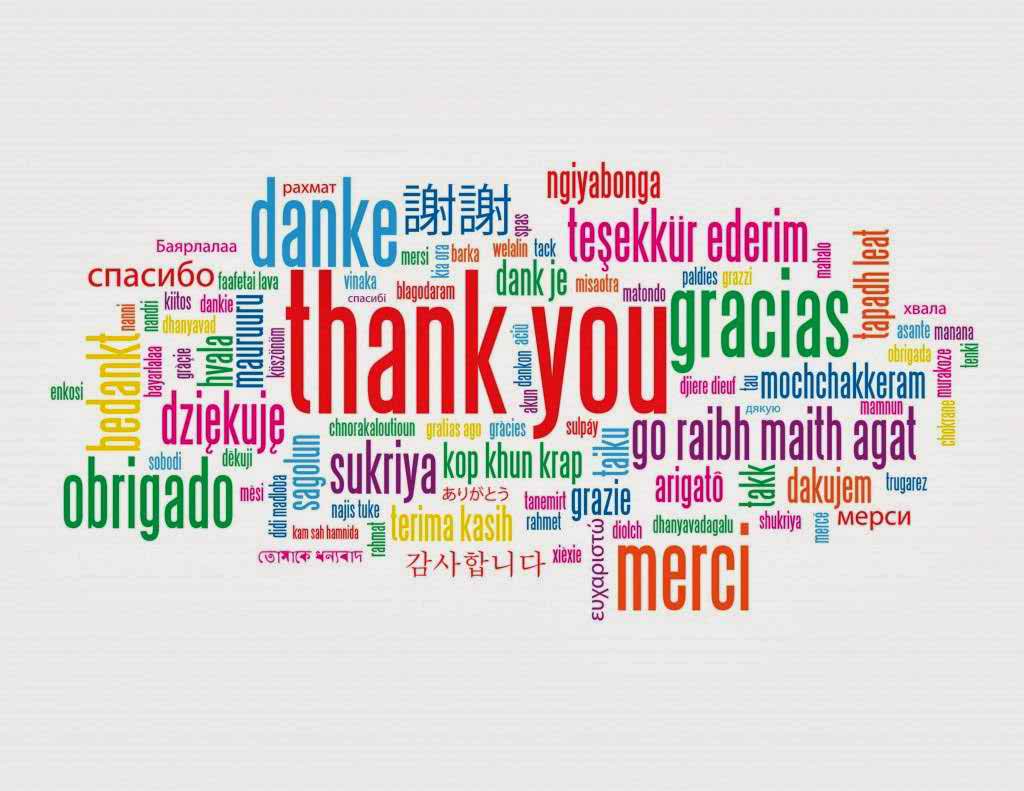 [Speaker Notes: [スライド ショー] モードで、矢印を選択してリンクにアクセスします。]